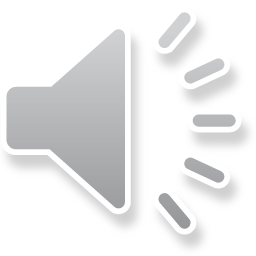 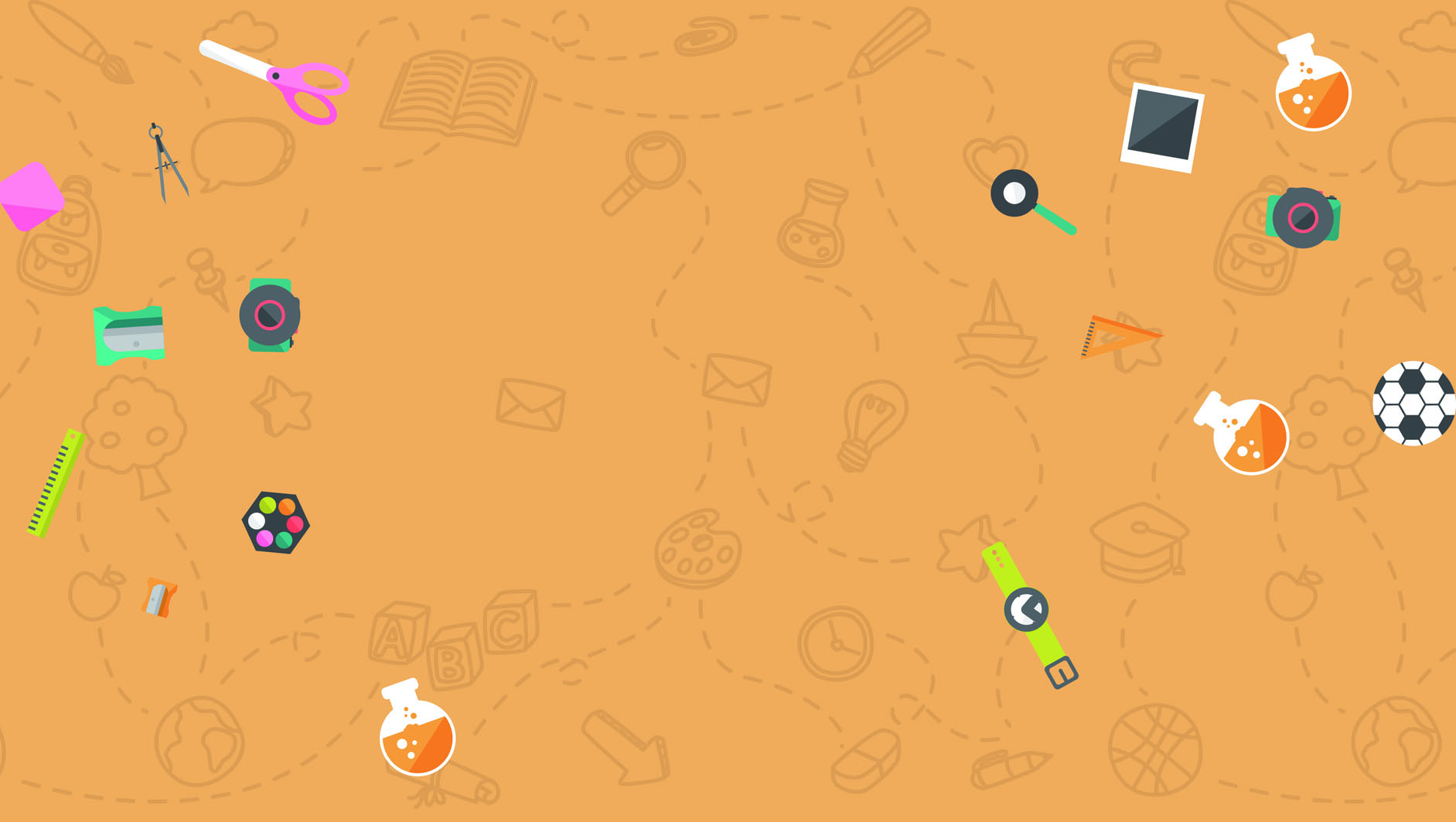 Thứ … ngày … thàng… năm 2021
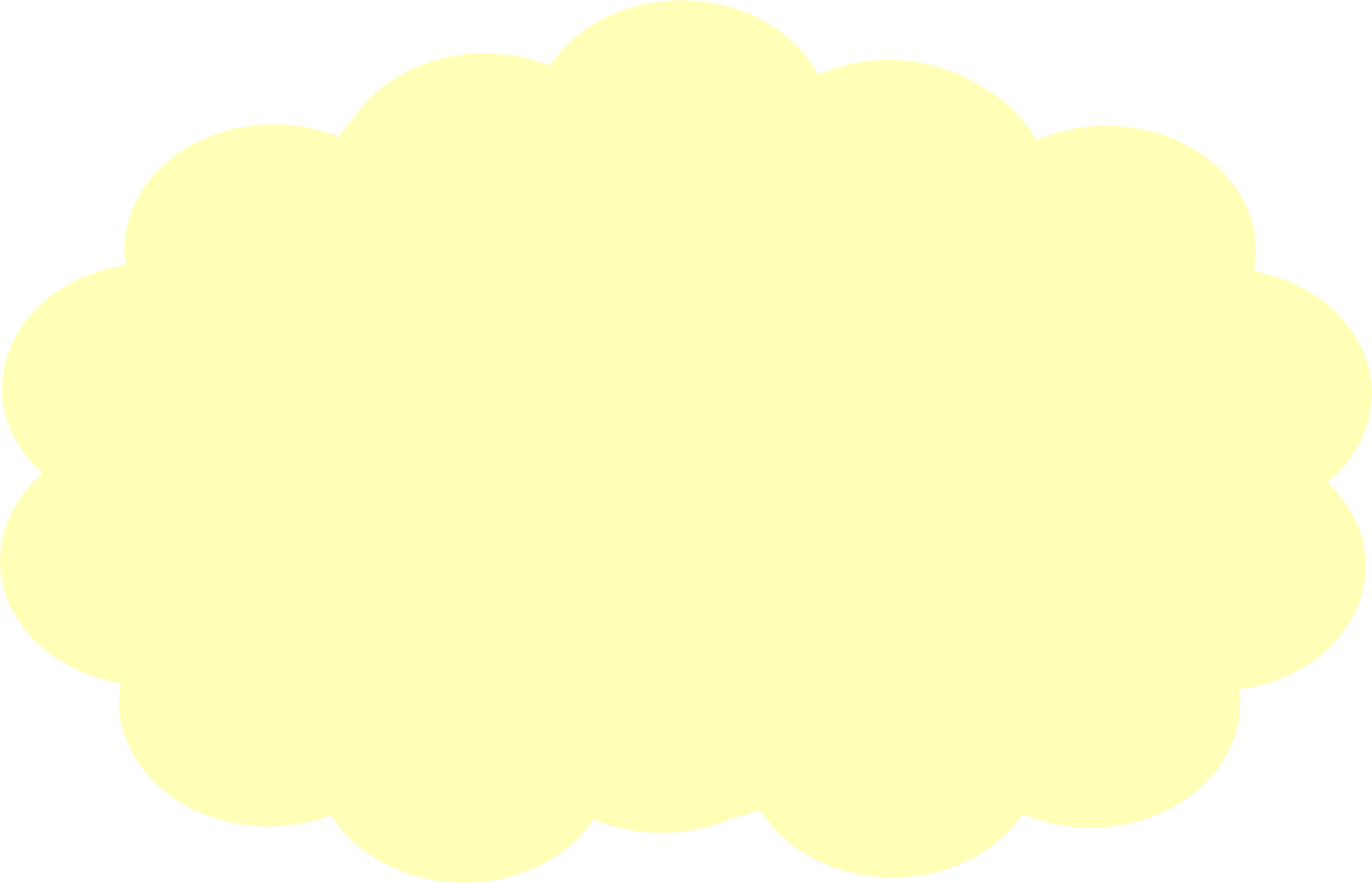 Toán
Số hạng và tổng
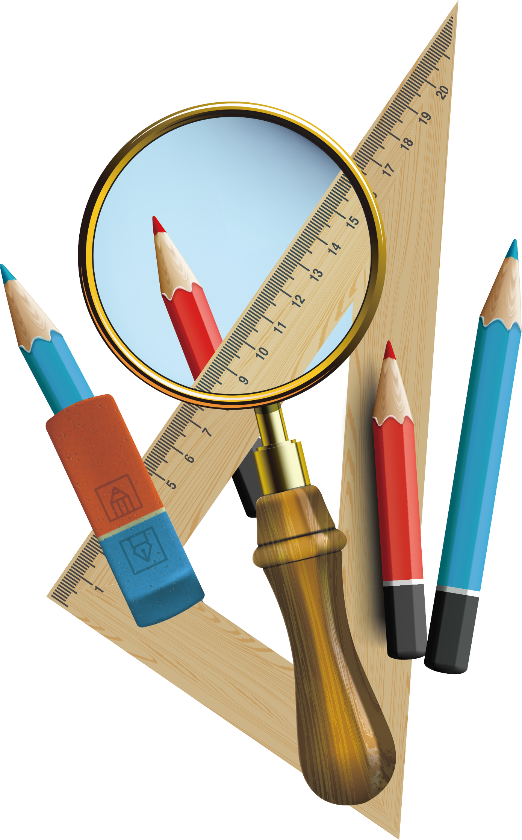 BÀI HỌC VÀ THỰC HÀNH
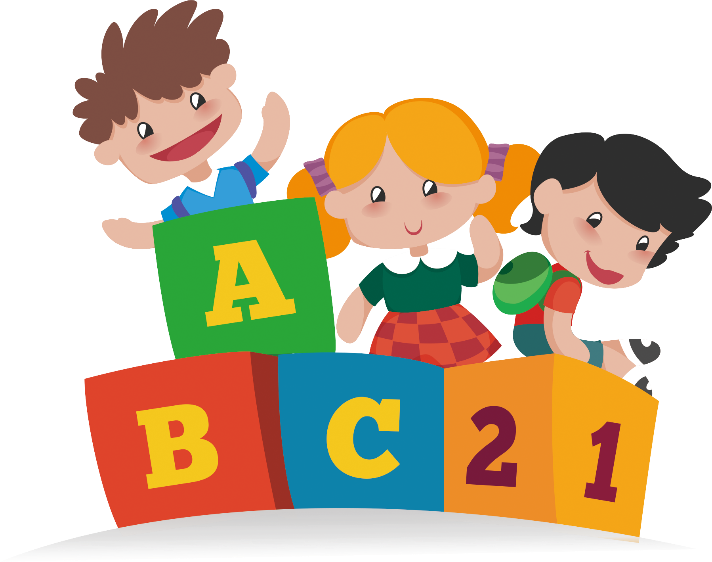 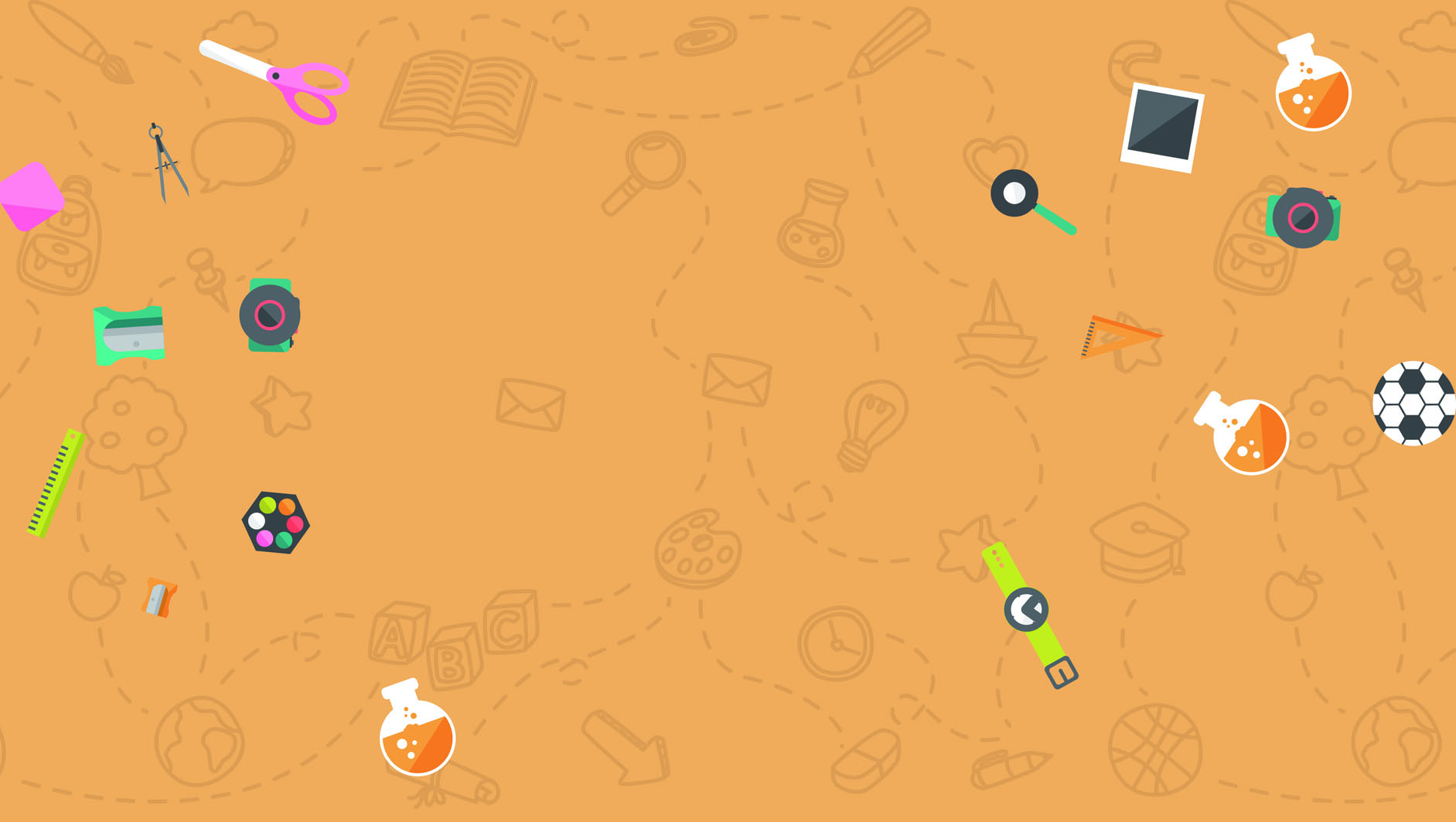 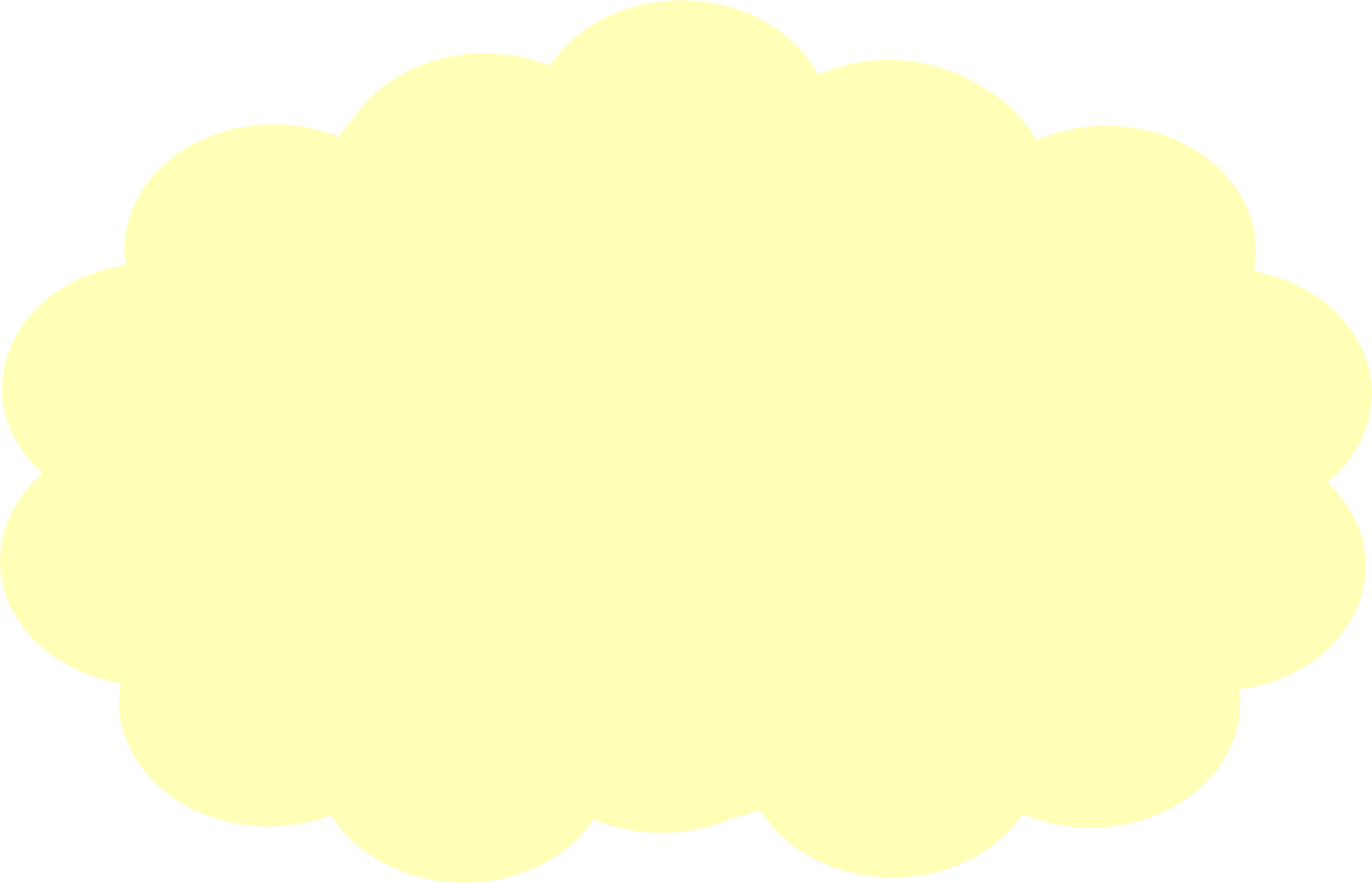 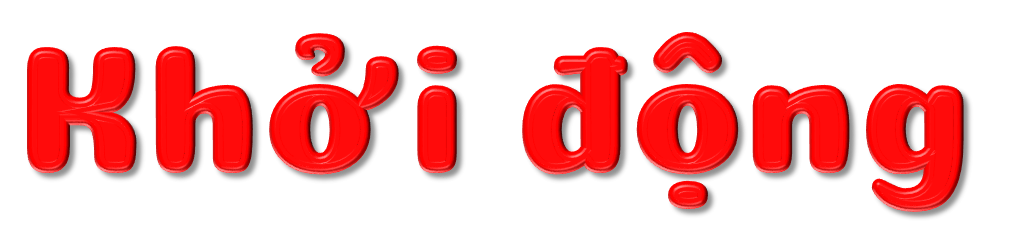 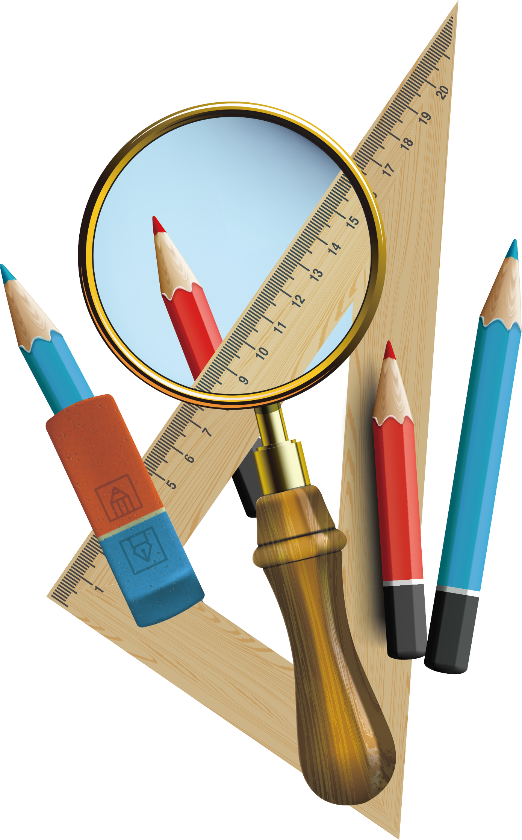 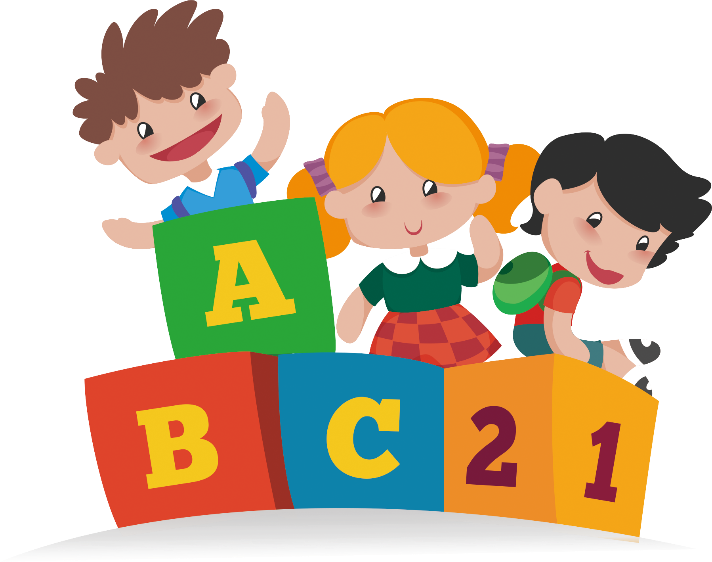 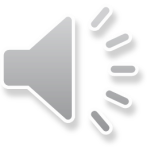 TRÒ CHƠI
AI NHANH HƠN
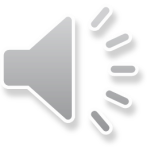 Thực hiện phép tính trên bảng con
Nhóm 3, 4
Nhóm  1, 2
Đặt tính
Tính ngang
48 
21 
…
+
Đếm ngược
48 + 21 = …
69
2
3
4
5
1
69
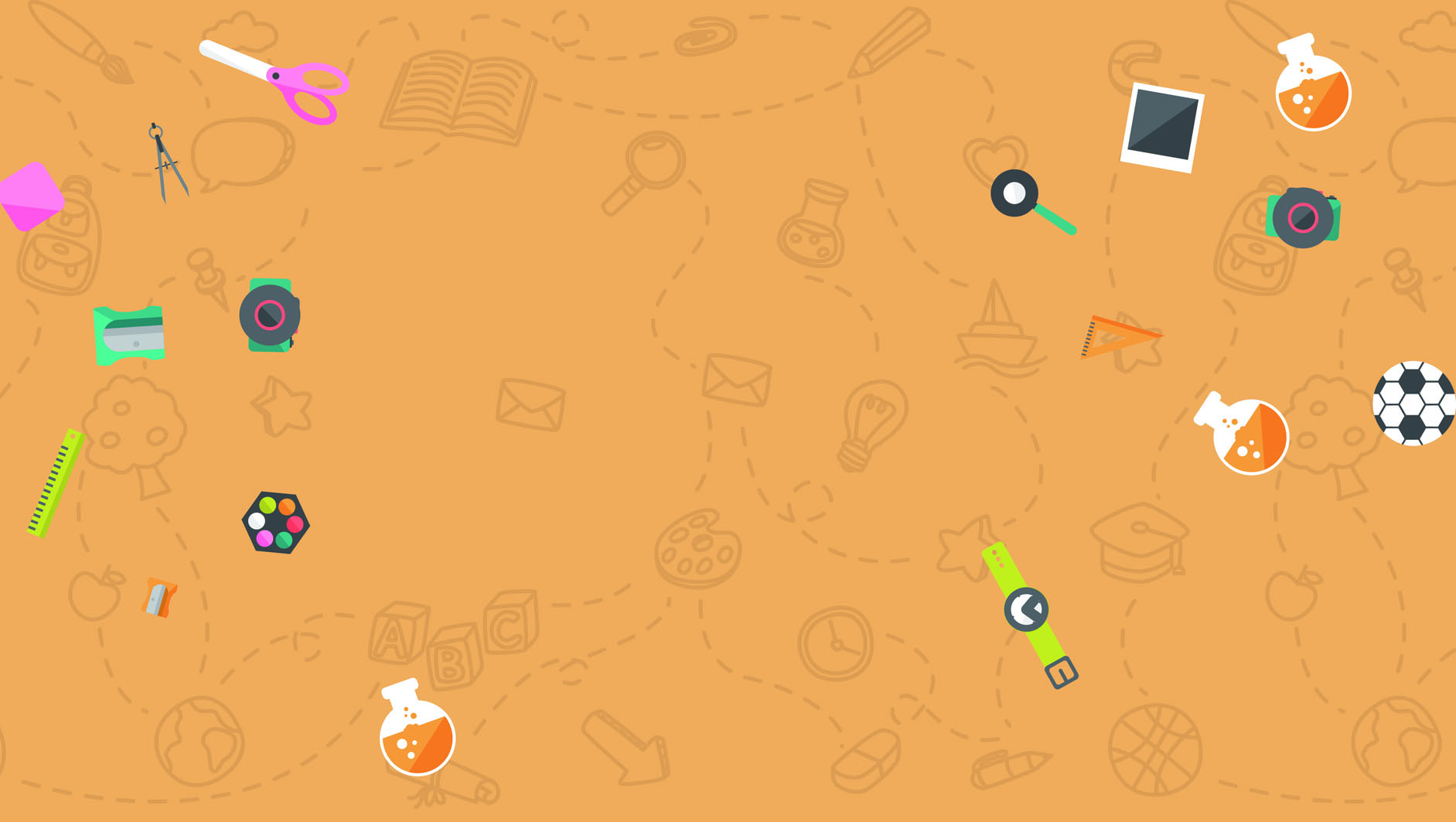 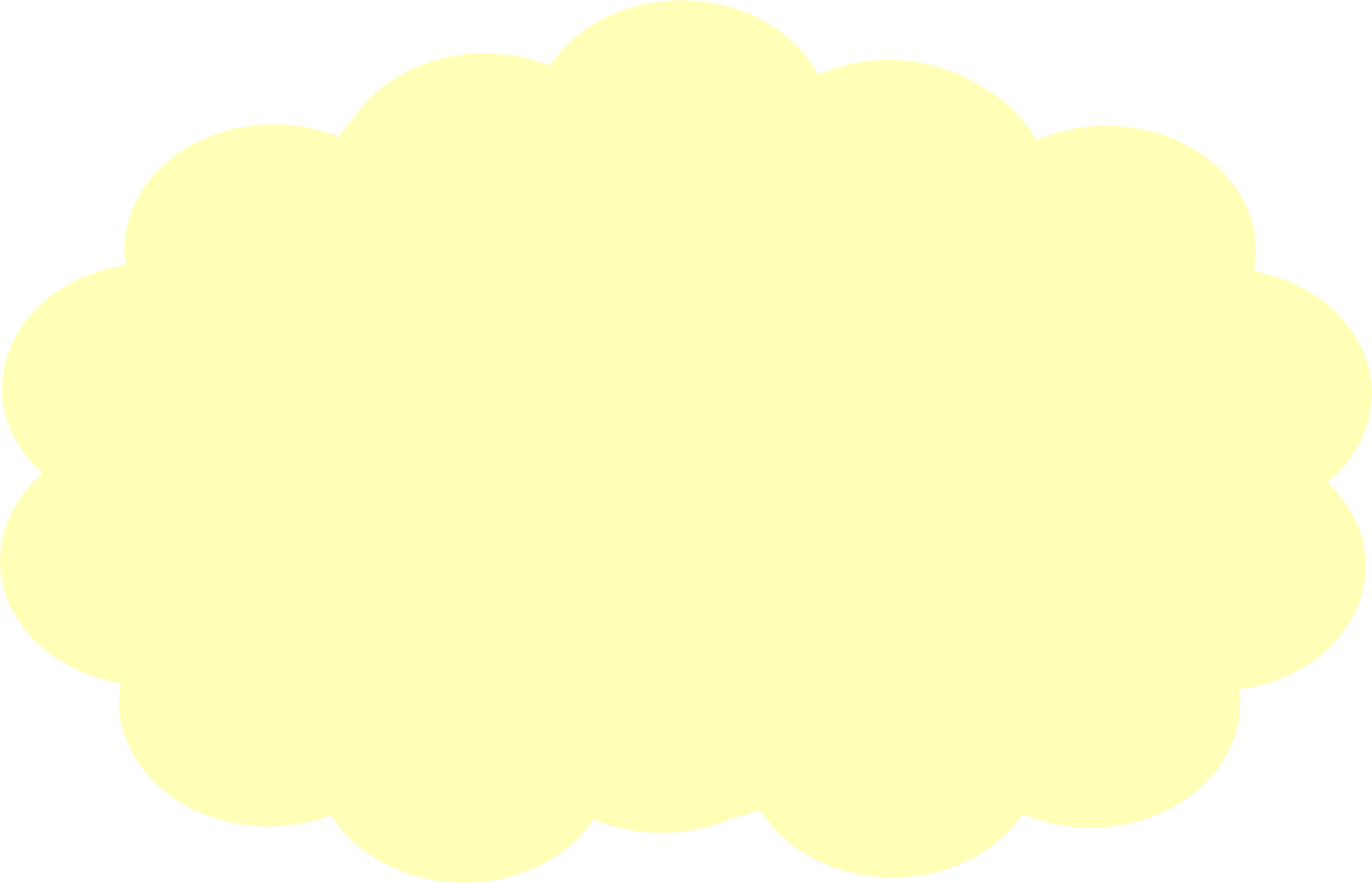 Bài học thực hành
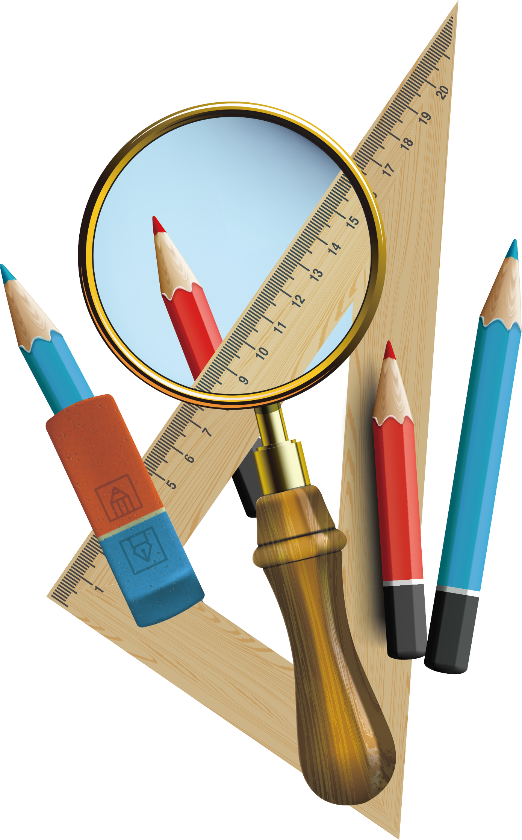 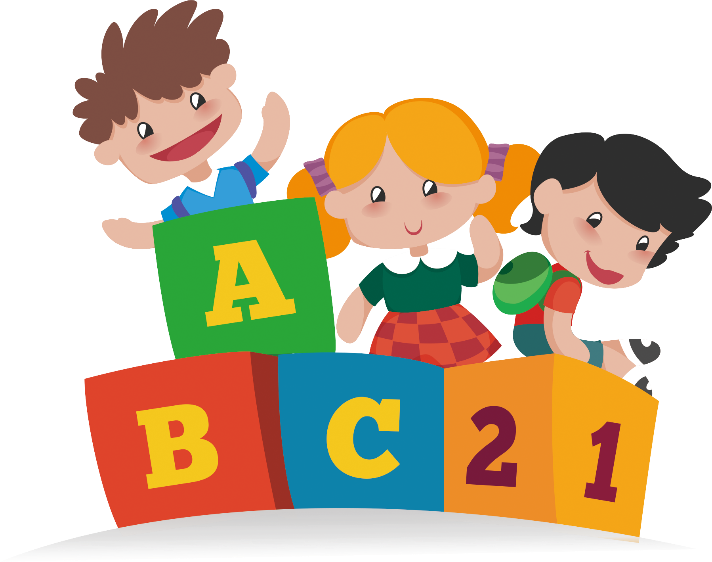 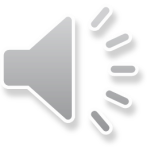 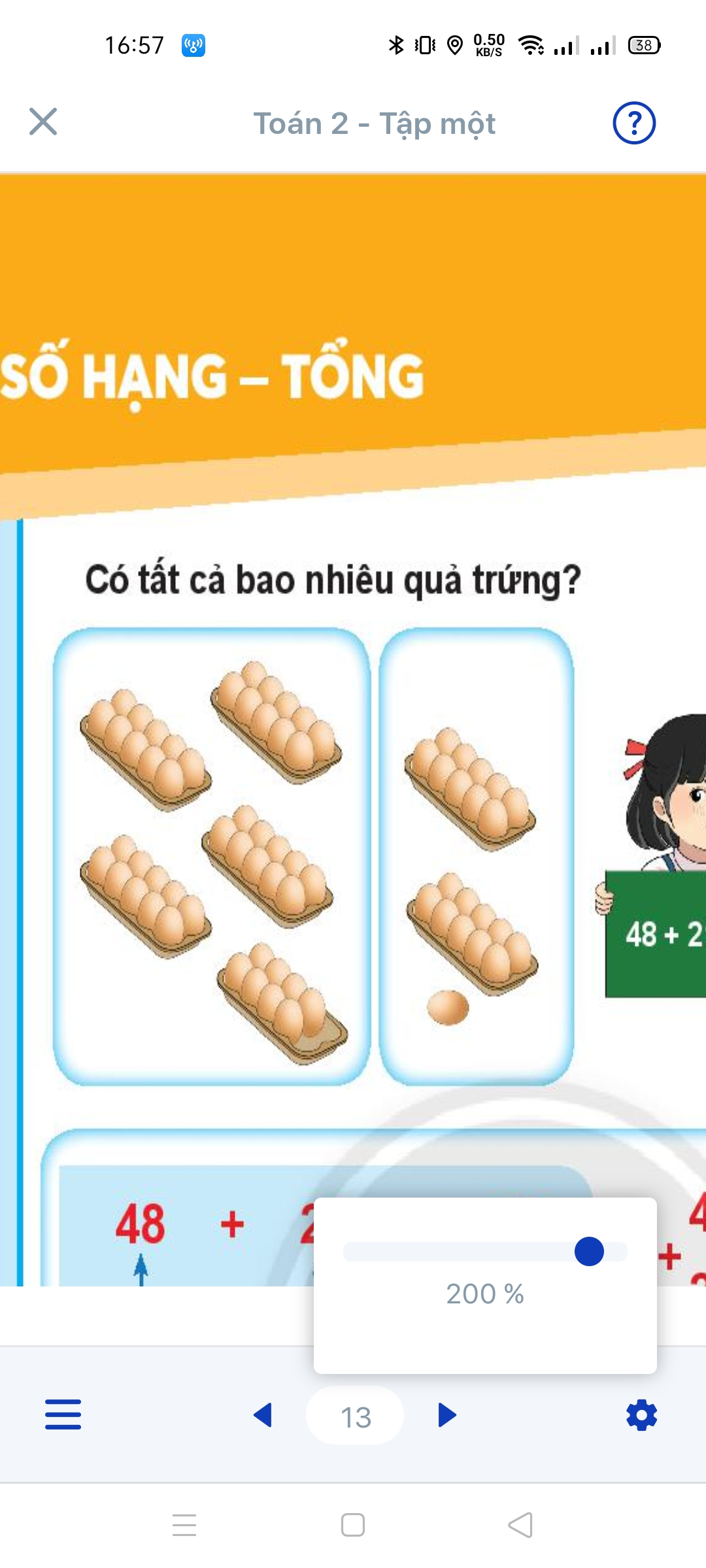 48 
21 
69
+
48
21
48   +   21  =  69
Số hạng
Số hạng
Tổng
Số hạng
Số hạng
Tổng
48 + 21 cũng được gọi là Tổng
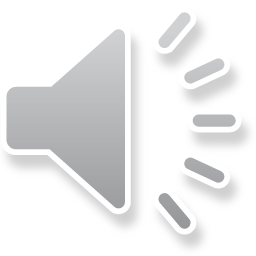 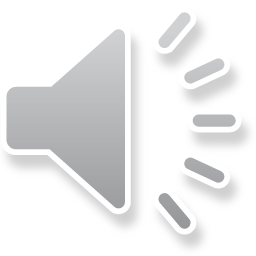 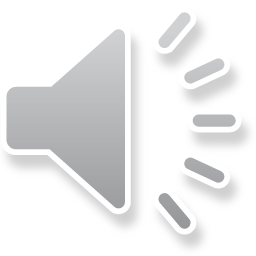 1. Gọi tên các thành phân của phép tính
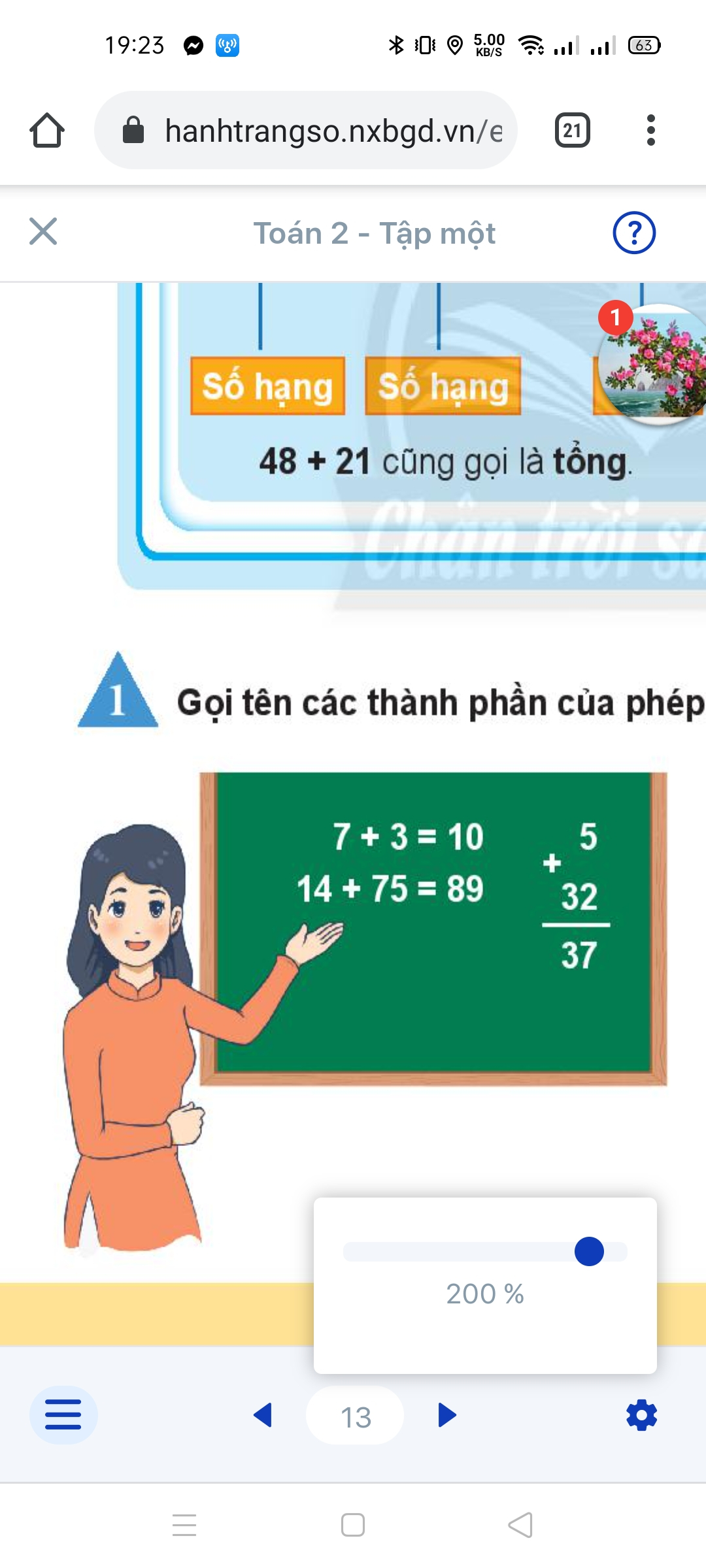 7 vaø 3 laø caùc soá haïng.
10 laø toång
7 vaø 3 laø caùc soá haïng.
10 laø toång
7 và 3 là các số hạng.
10 là tổng
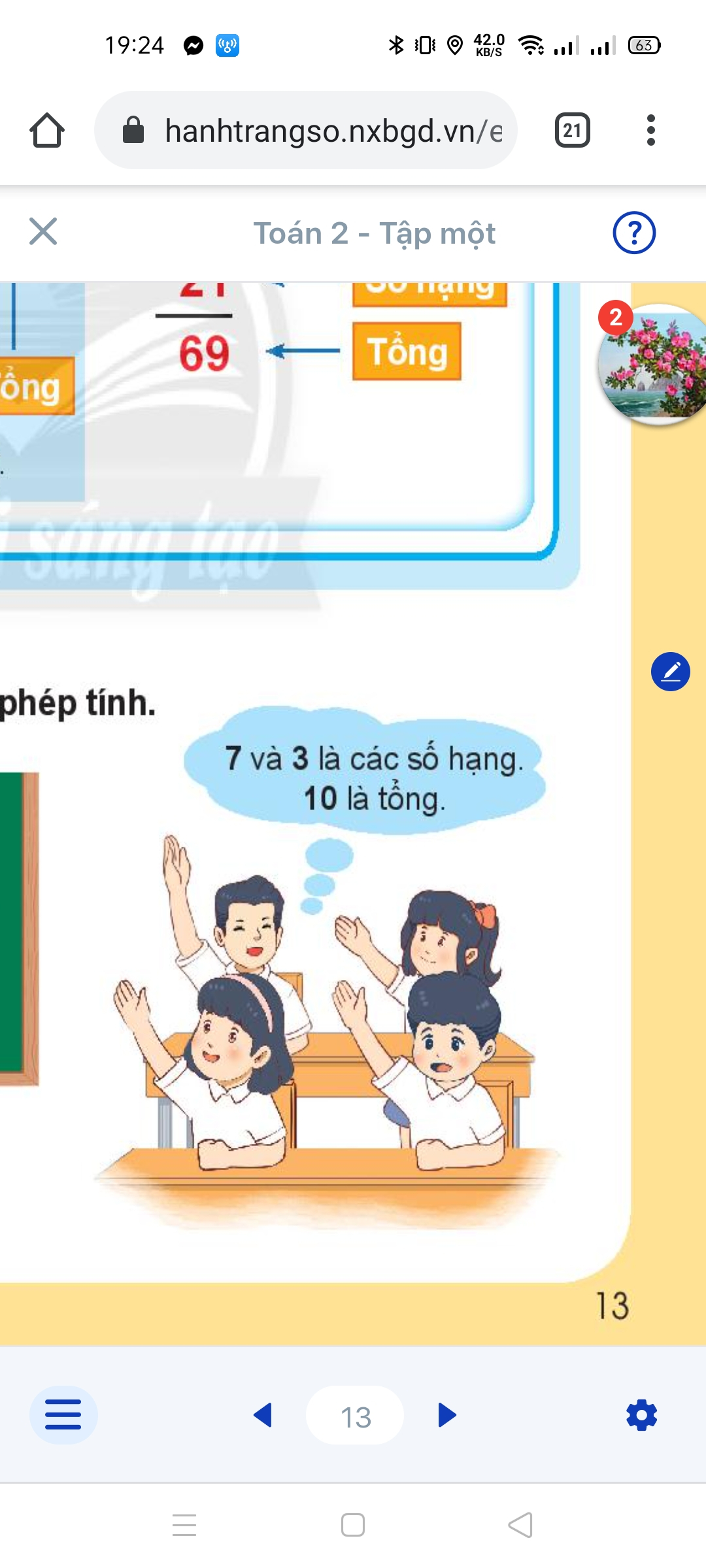 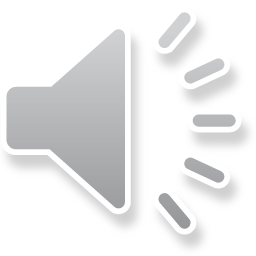 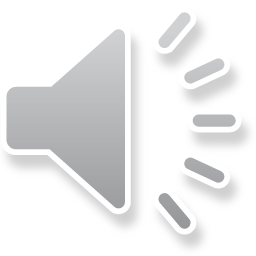 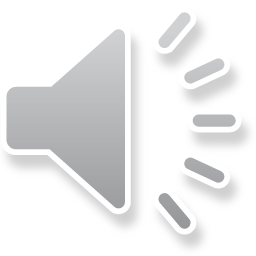 2. Tính tổng của các số
38 là tổng
16 là số hạng
22 là số hạng
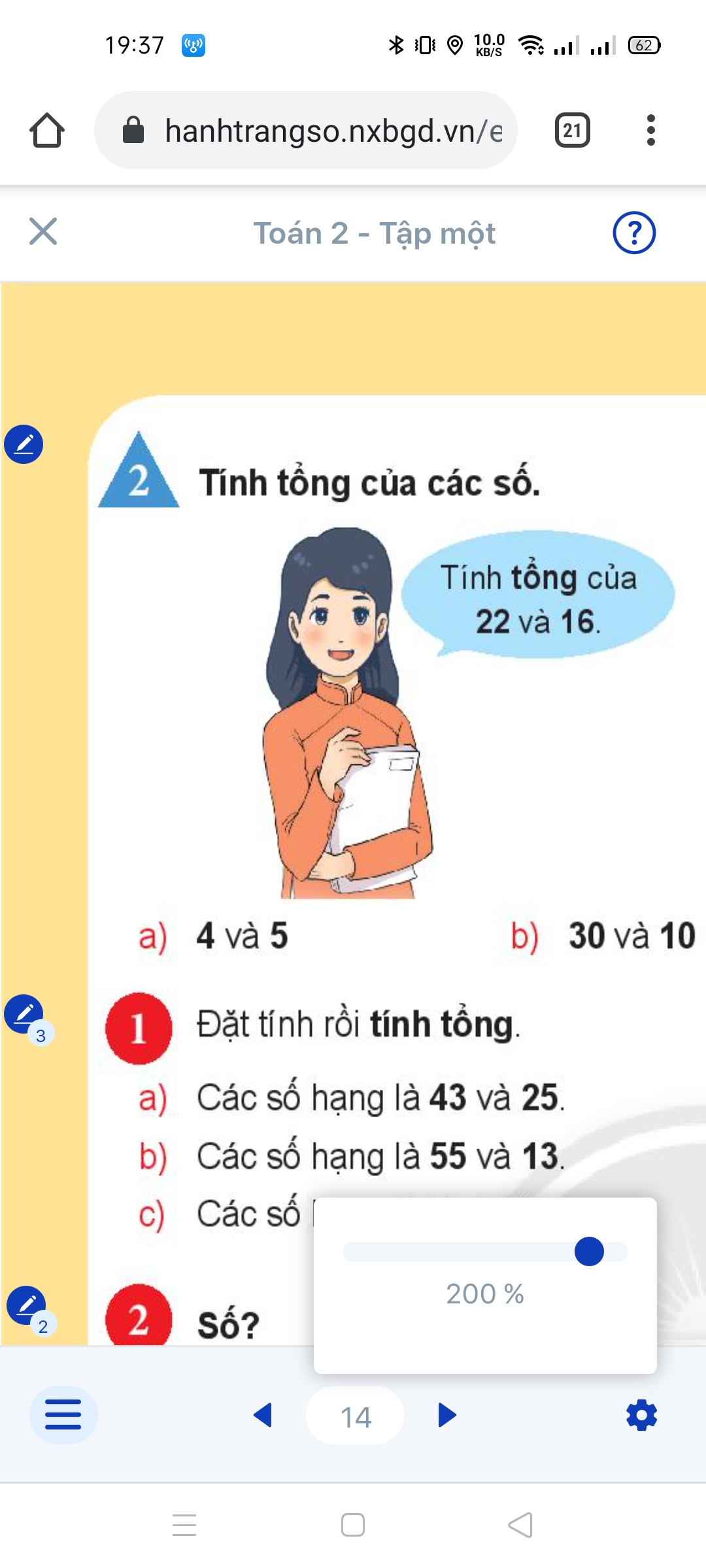 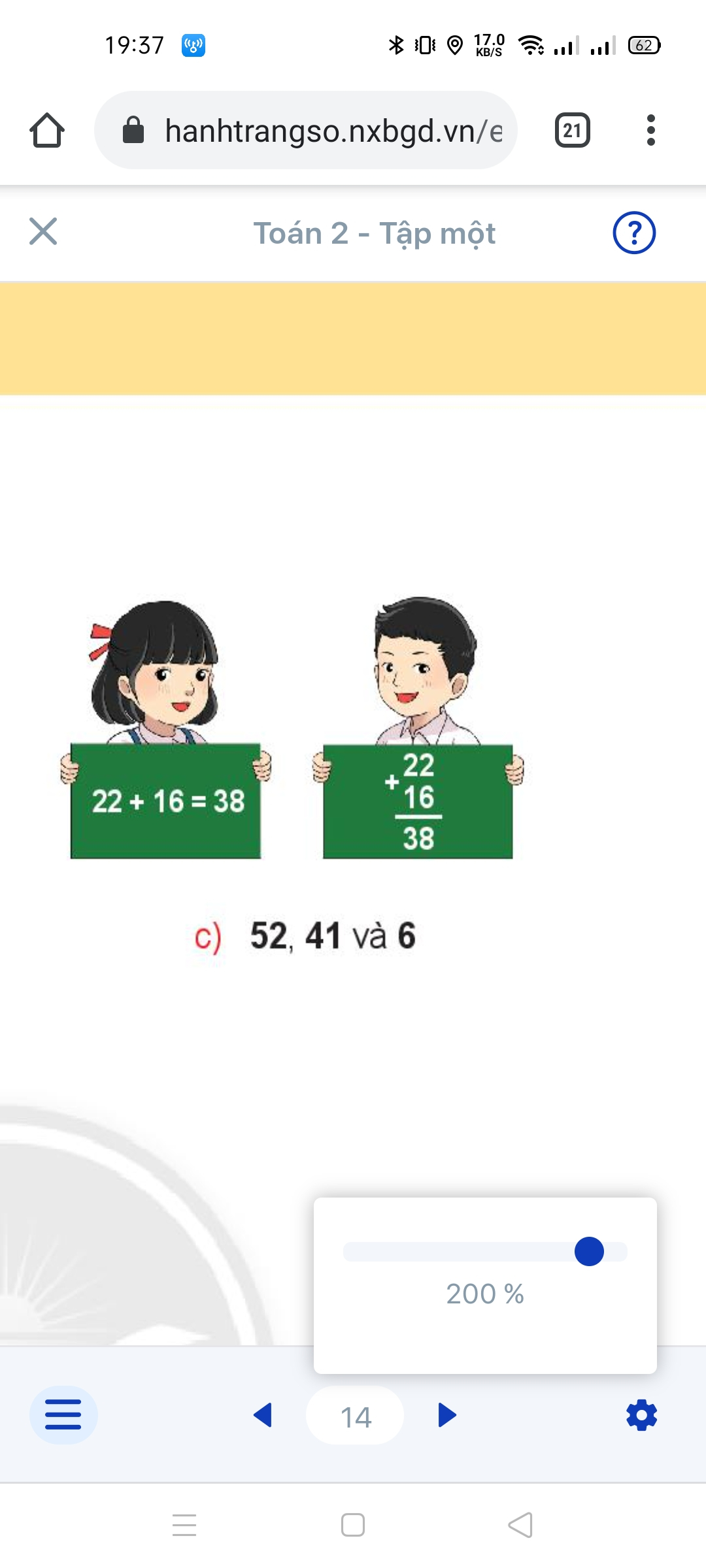 Cách 1
Cách 2
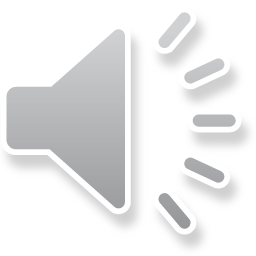 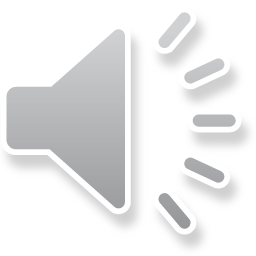 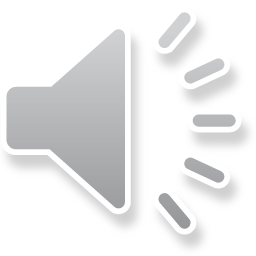 2. Tính tổng của các số
a. 4 vaø 5
4
5 
9
+
4  +  5 =  9
Số hạng
Số hạng
Tổng
Số hạng
Số hạng
Tổng
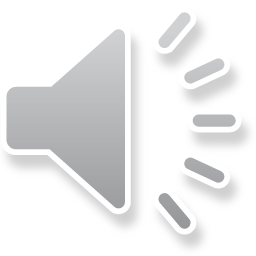 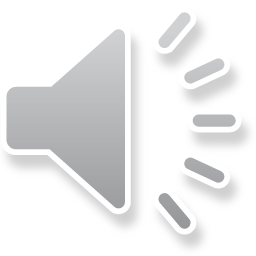 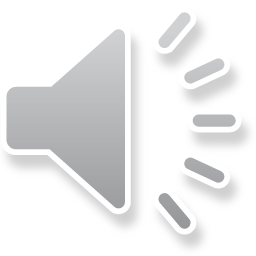 2. Tính tổng của các số
b. 30 vaø 10
30
10
40
+
30  +  10 =  40
Số hạng
Số hạng
Tổng
Số hạng
Số hạng
Tổng
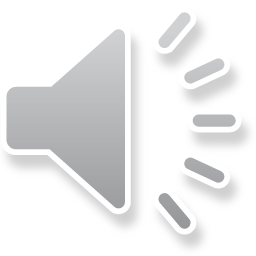 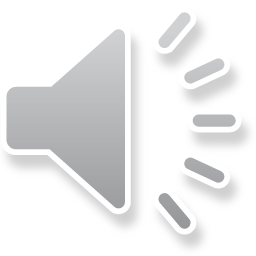 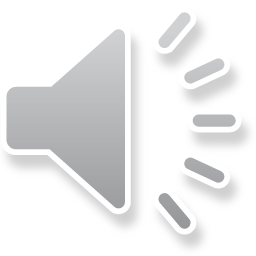 2. Tính tổng của các số
c. 52, 41 vaø 6
50
41
  6
97
+
50  +  41  +  6  =  97
+
Số hạng
Số hạng
Số hạng
Tổng
Số hạng
Số hạng
Tổng
Số hạng
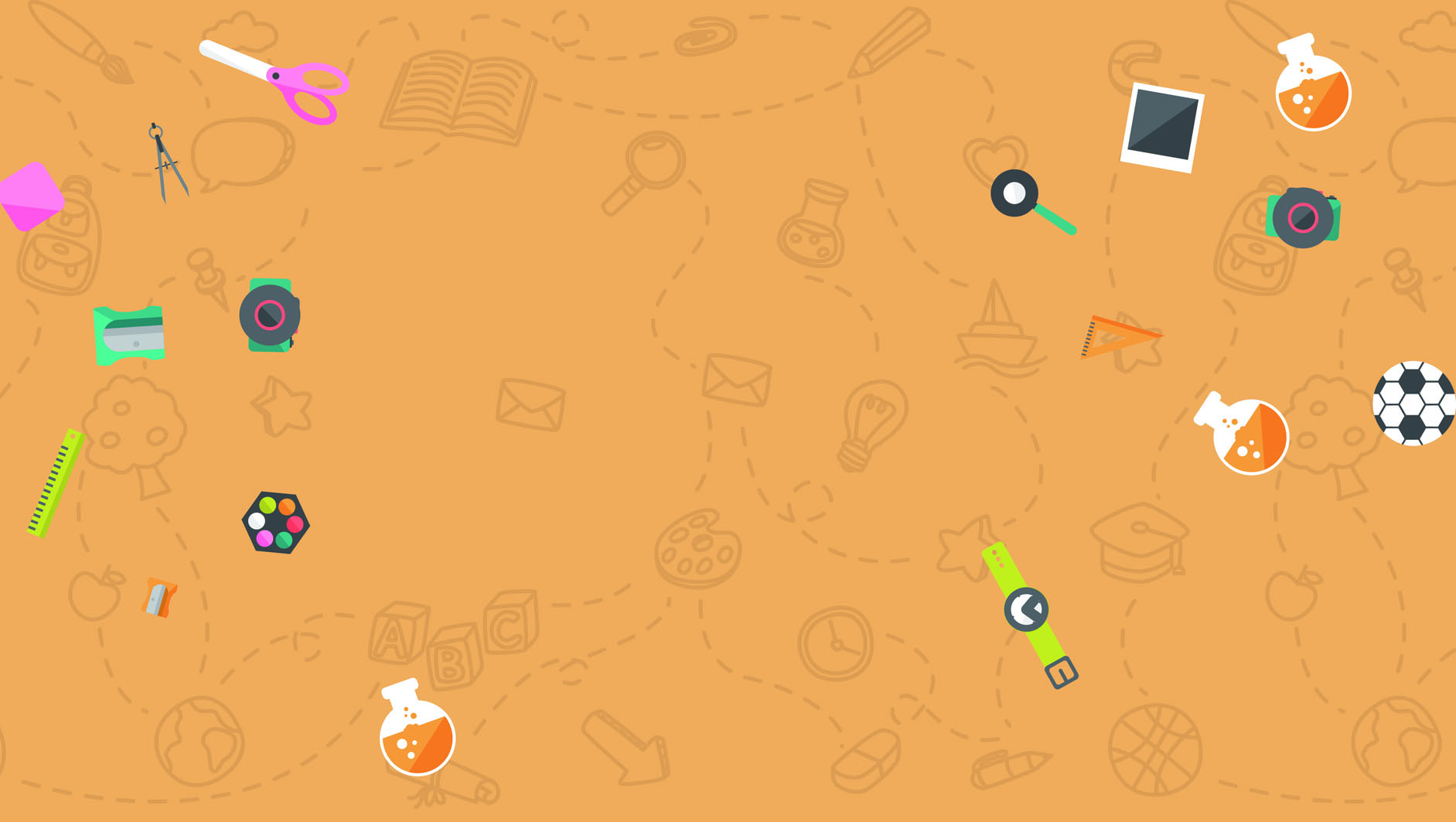 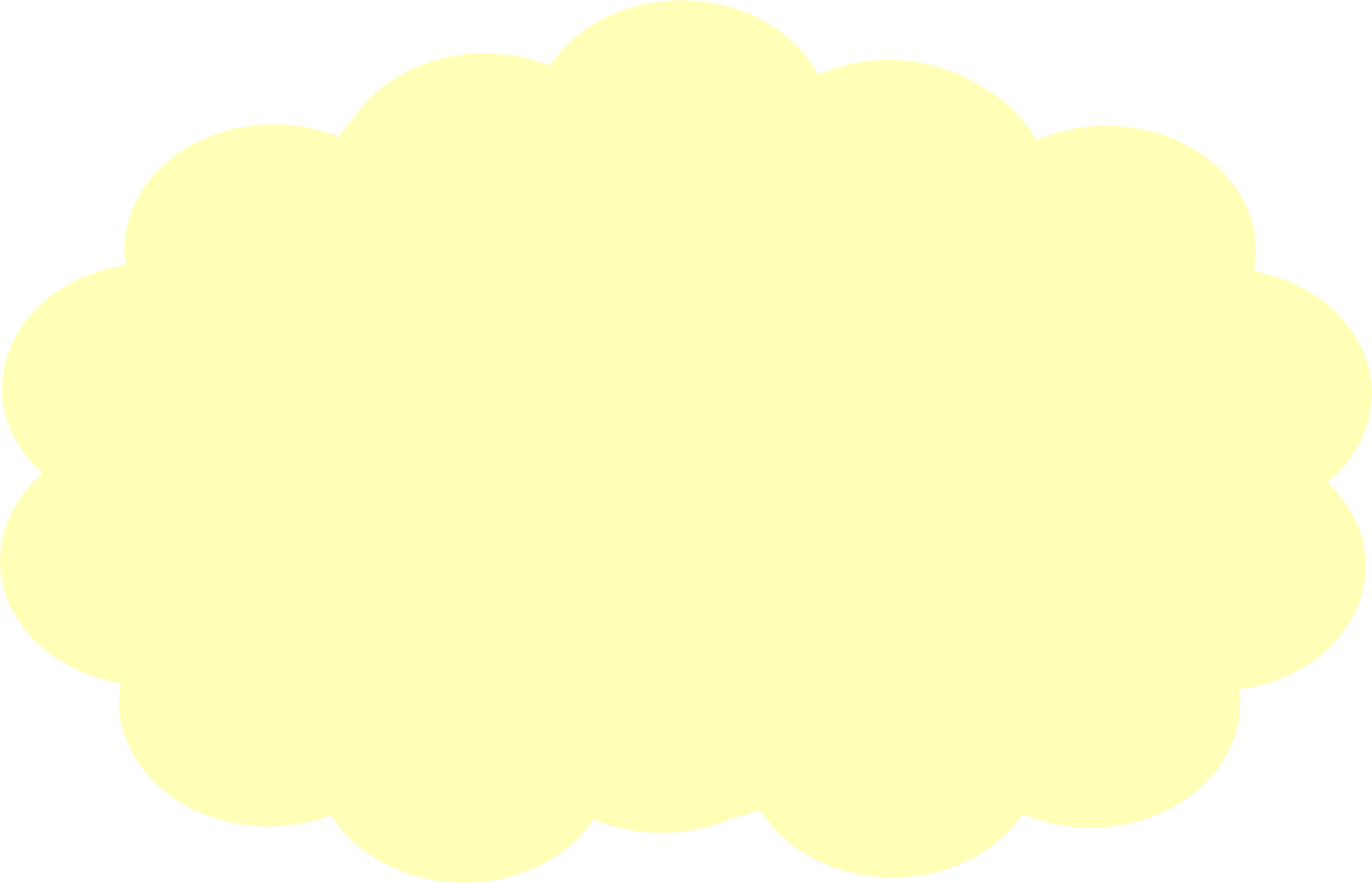 LUYỆN TẬP
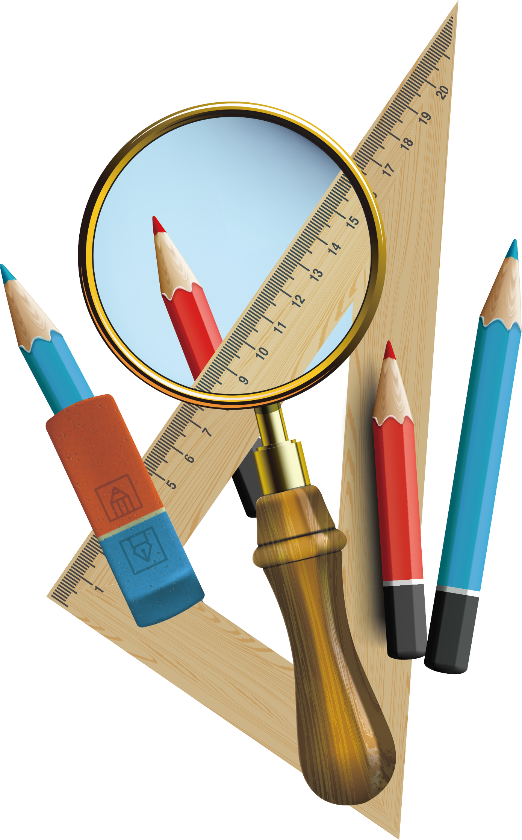 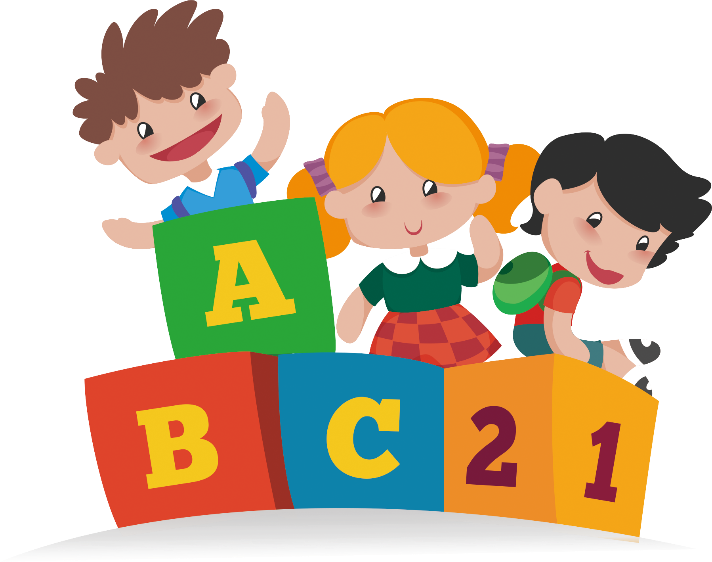 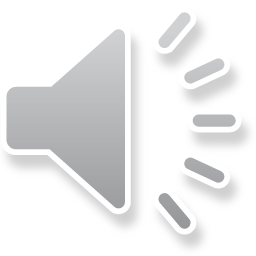 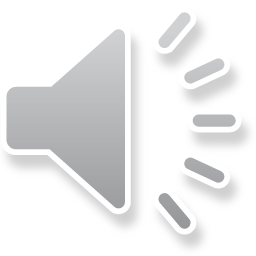 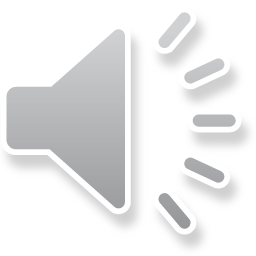 Bài 1: Đặt tính rồi tính tổng
Thực hiện bảng con
a. Các số hạng là 43 và 25
43
25
68
+
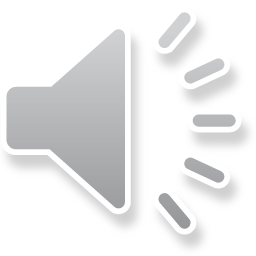 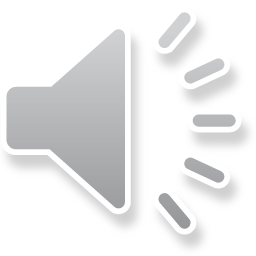 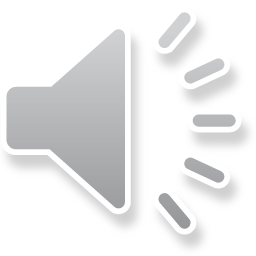 Bài 1: Đặt tính rồi tính tổng
Thực hiện bảng con
b. Các số hạng là 55 và 13
55
13
68
+
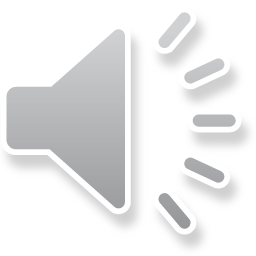 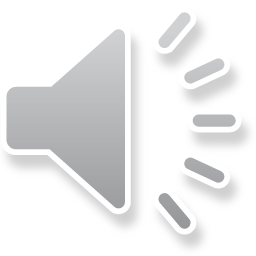 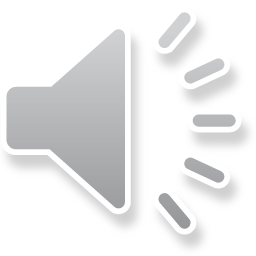 Baøi 1: Ñaët tính roài tính toång
Thực hiện bảng con
c. Các số hạng là 7 và 61
7
61
68
+
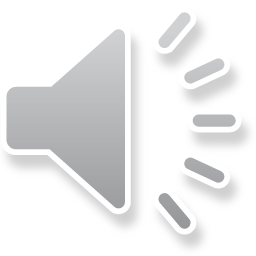 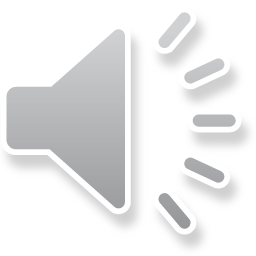 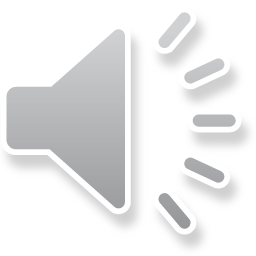 Bài 2: Số?
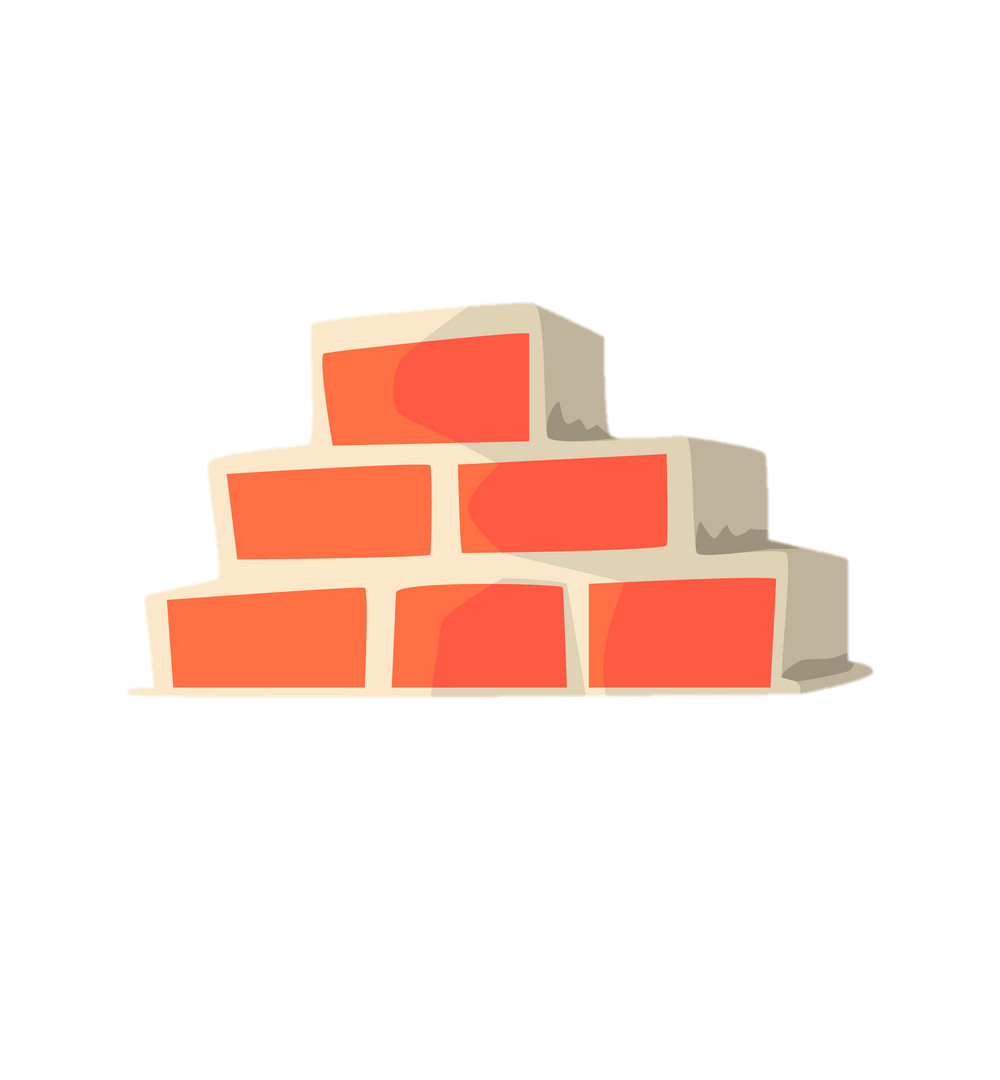 9
?
4
5
+
+
+
4
1
3
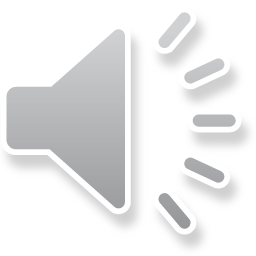 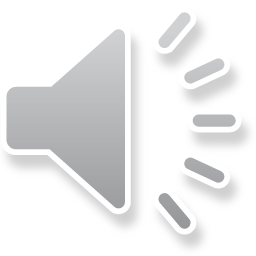 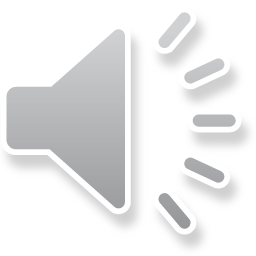 Bài 2: Số?
10
?
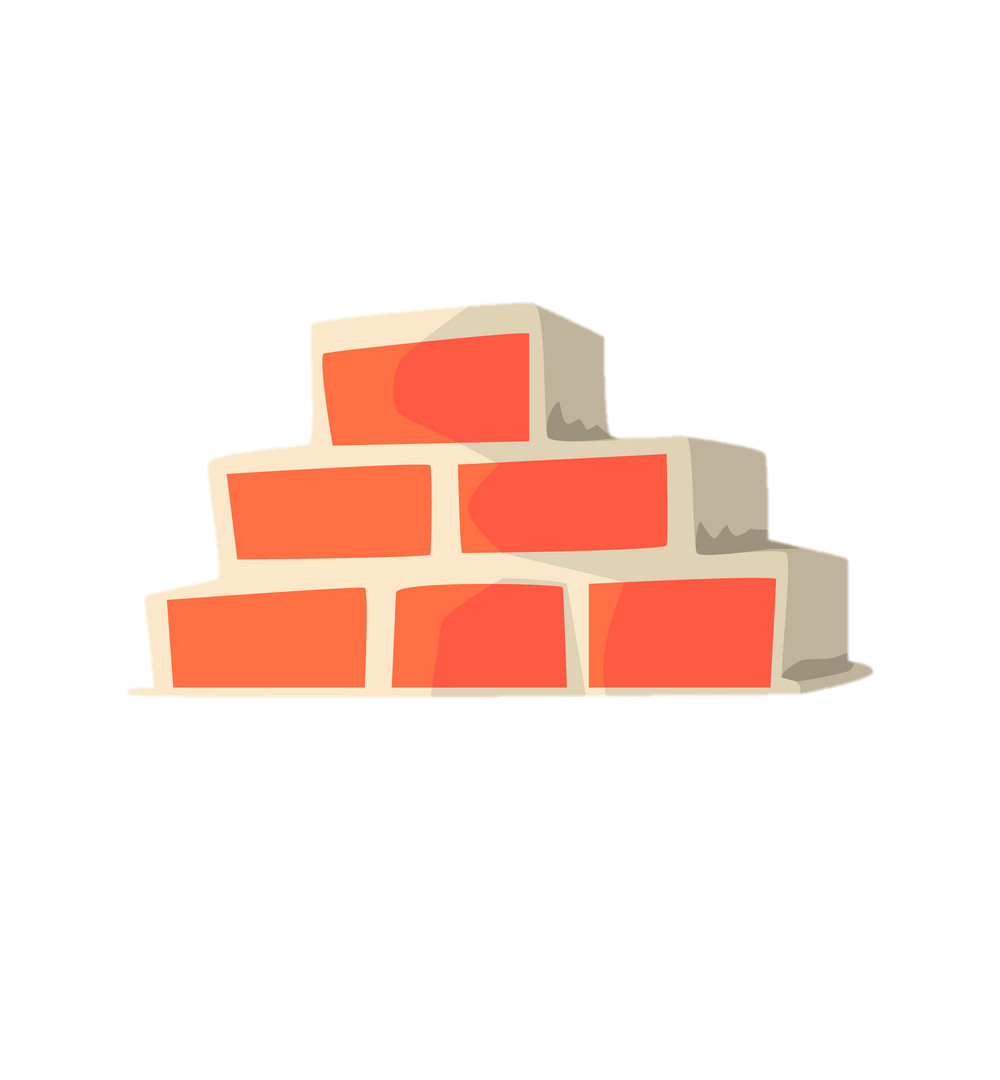 ?
6
?
4
?
5
1
3
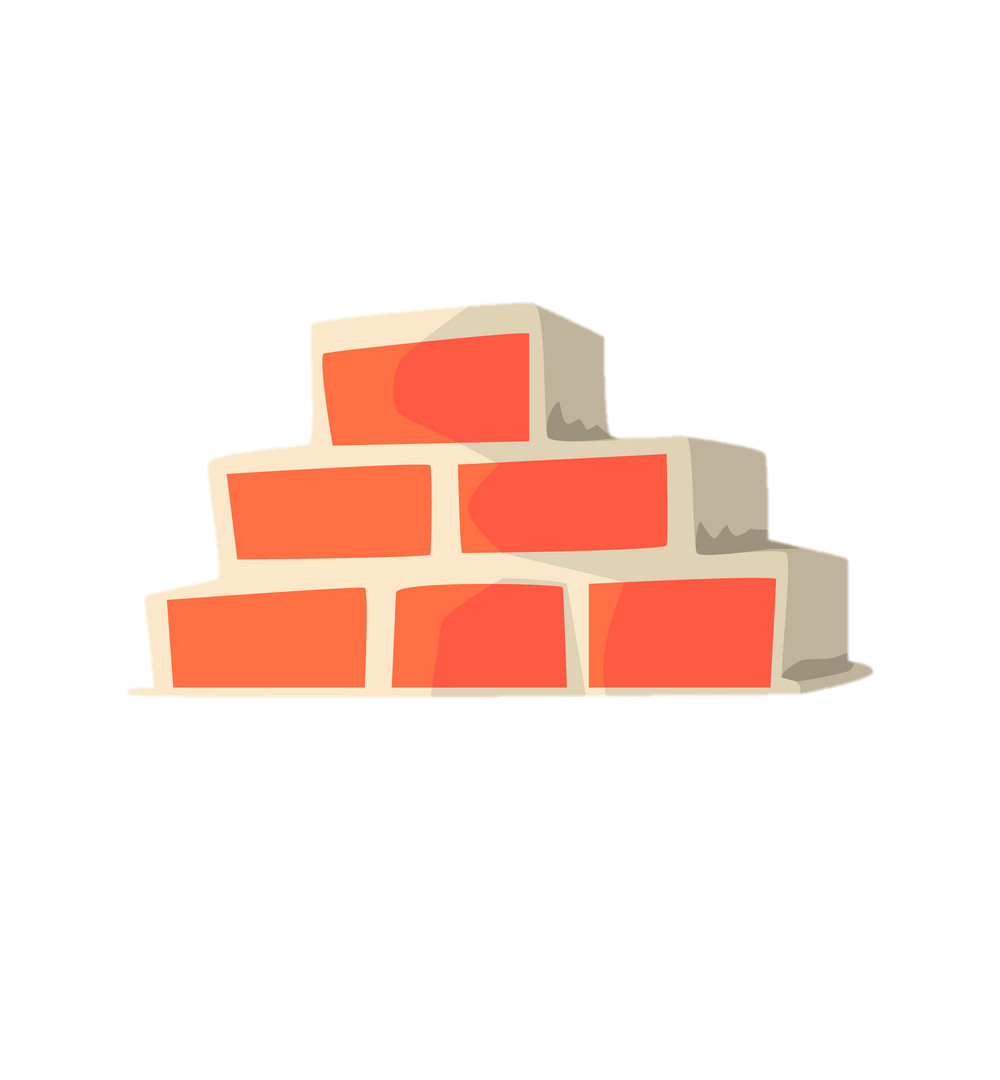 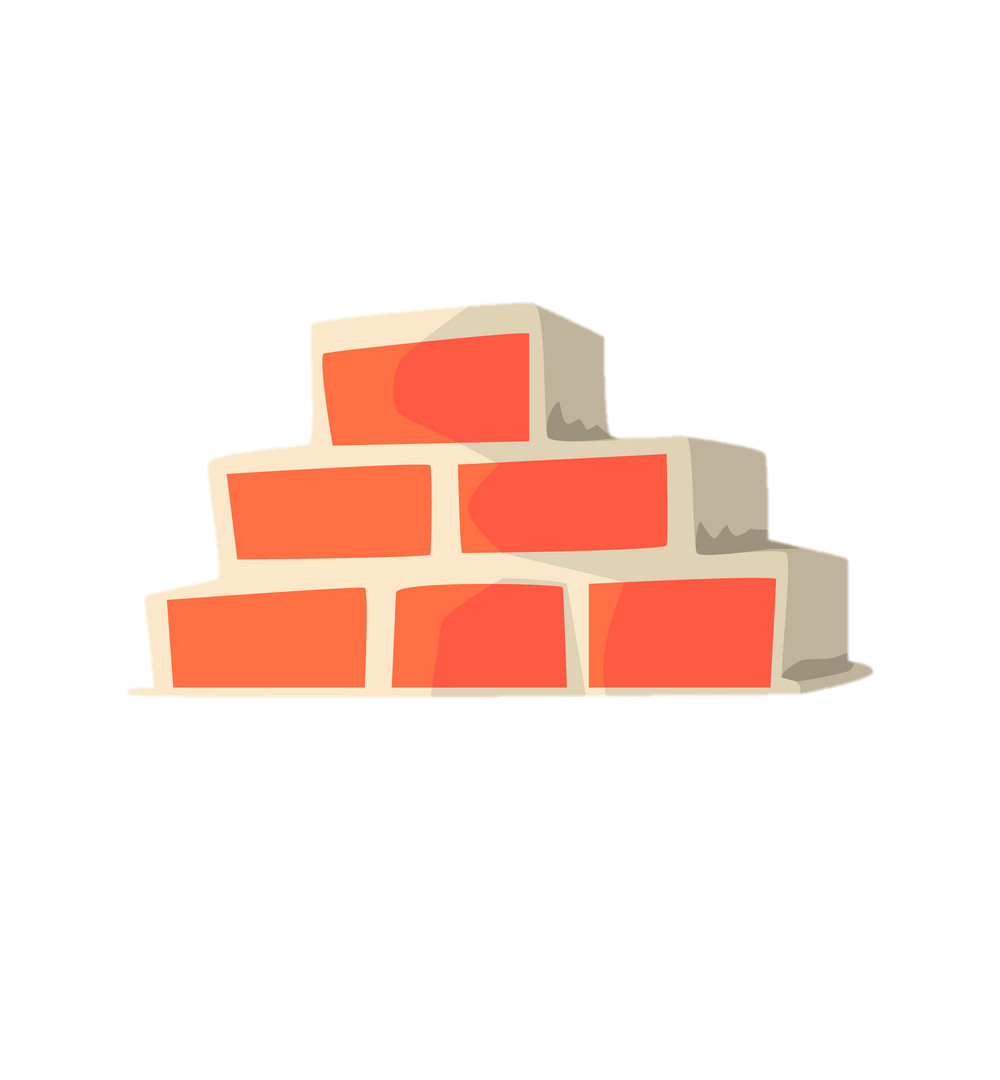 1
?
4
0
3
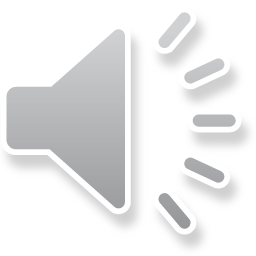 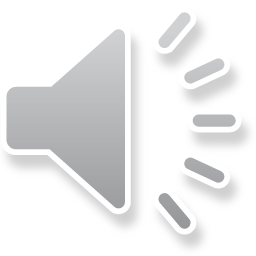 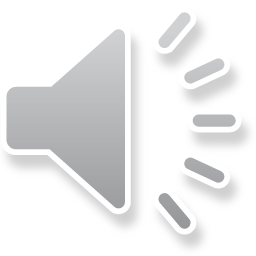 Bài 2: Số?
Viết ba số theo hàng hay theo cột đều có tổng là 10
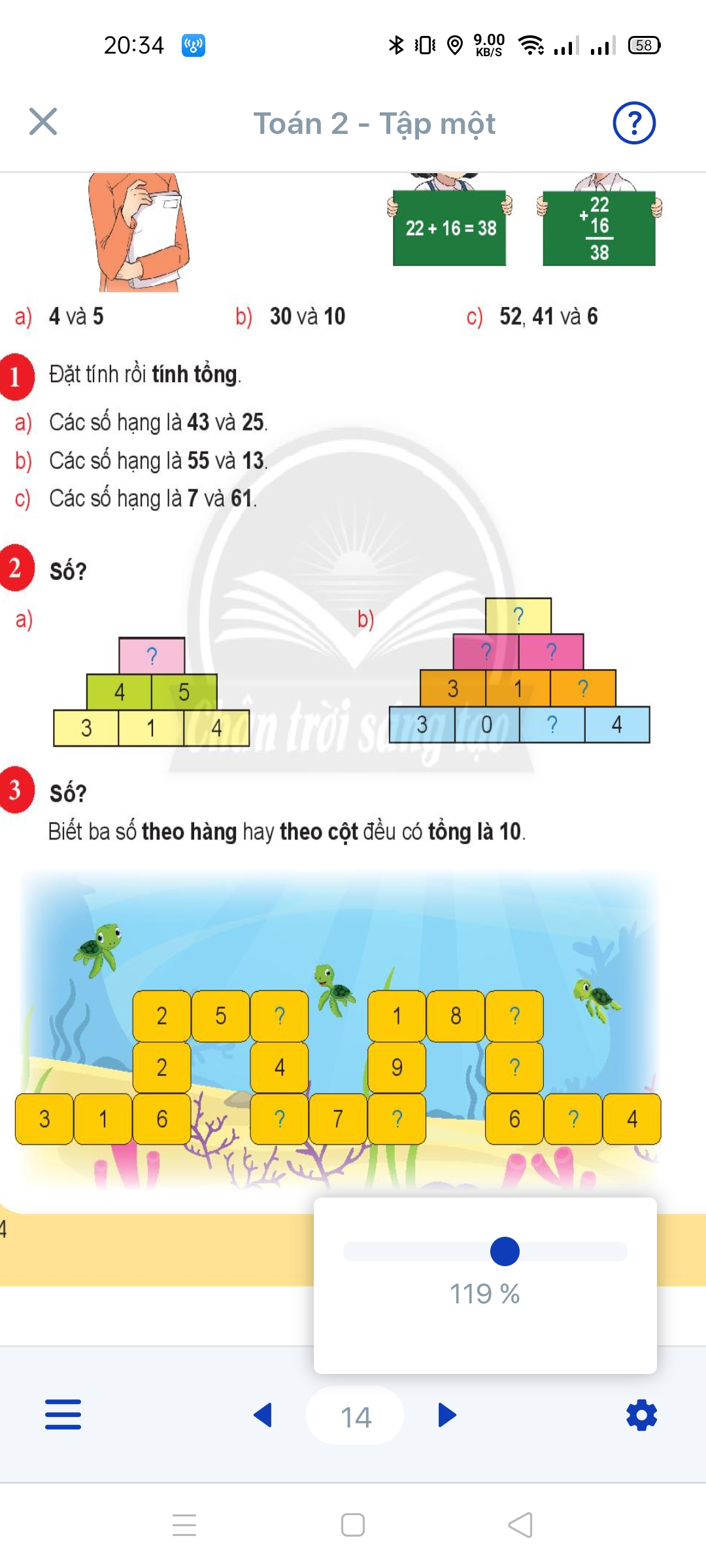 3
1
3
0
3
0
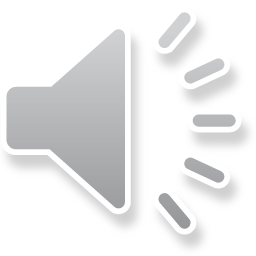 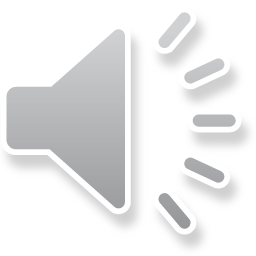 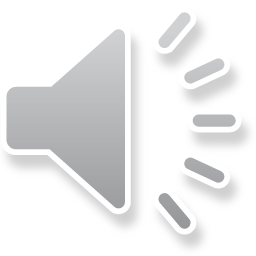 Bài 4: Mỗi con vật che số nào?
?
70
MAÃU:
50
20
+
60
?
40
?
90
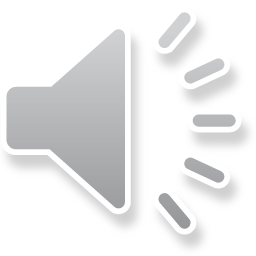 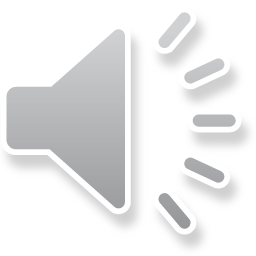 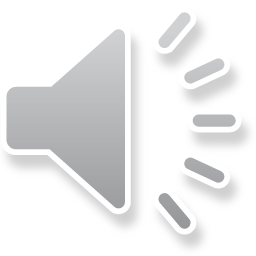 Bài 4: Mỗi con vật che số nào?
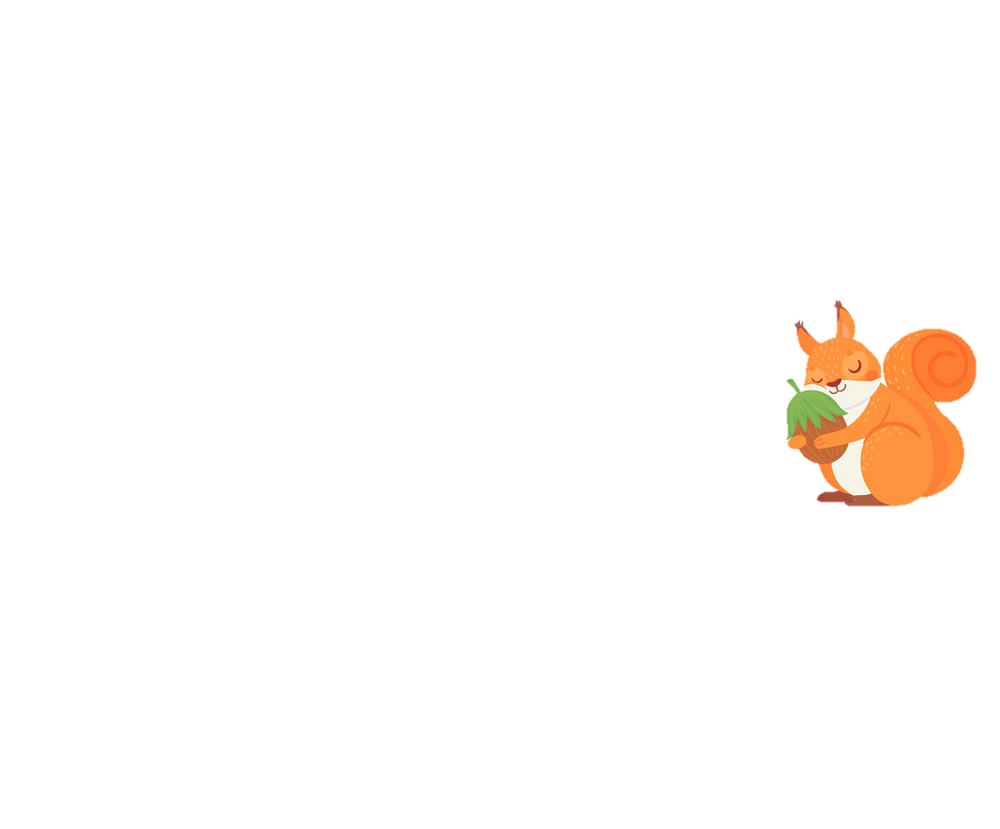 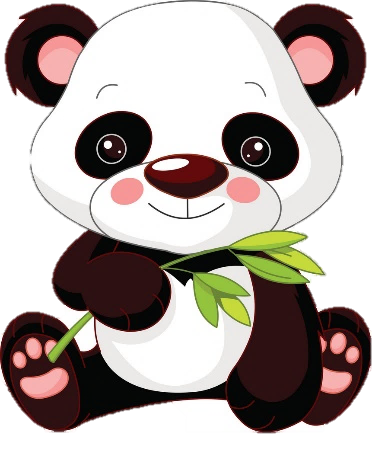 71
71
30
30
41
41
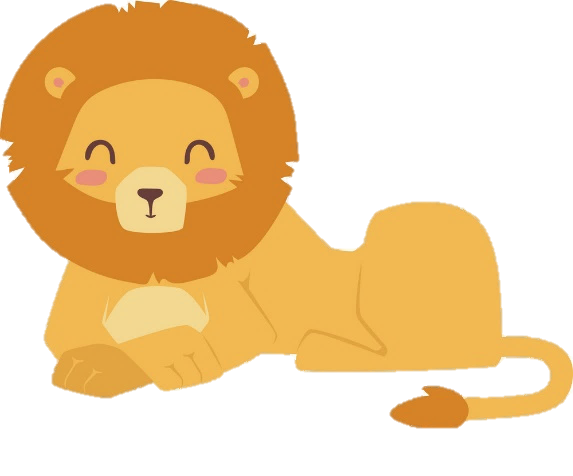 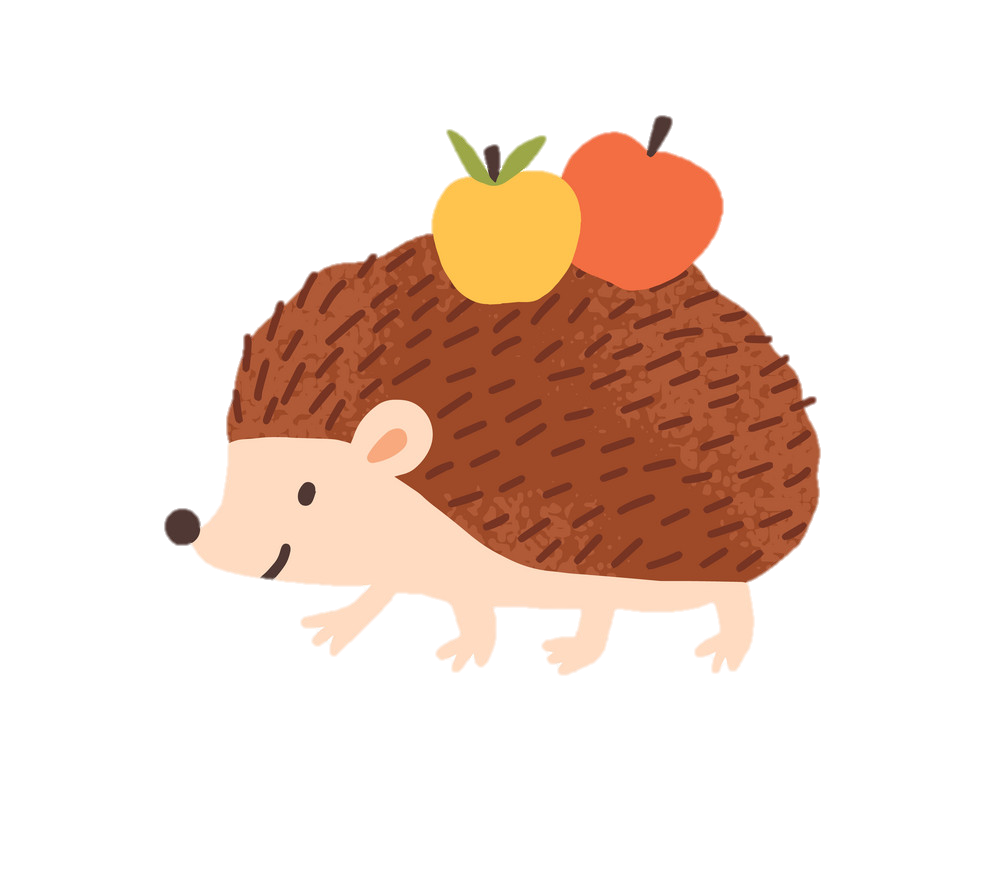 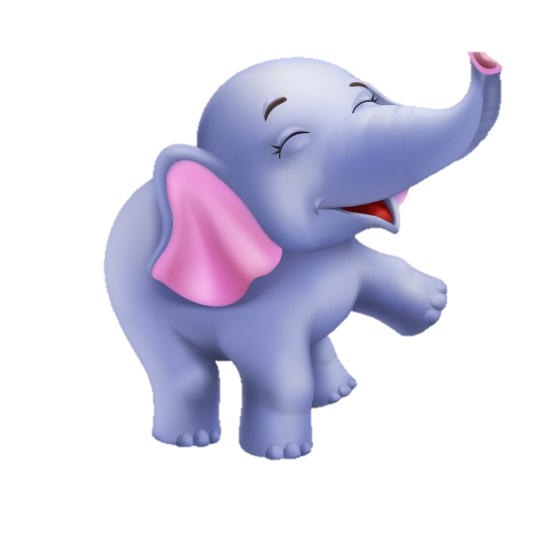 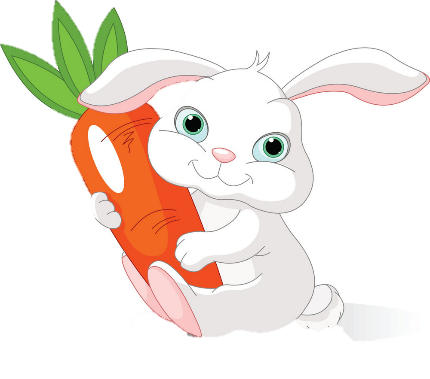 56
56
86
97
97
86
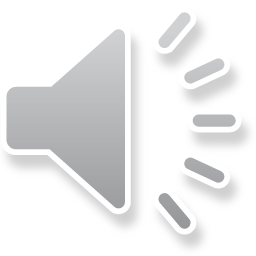 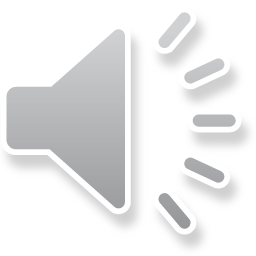 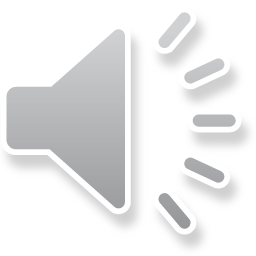 Bài 5: Quan sát tranh
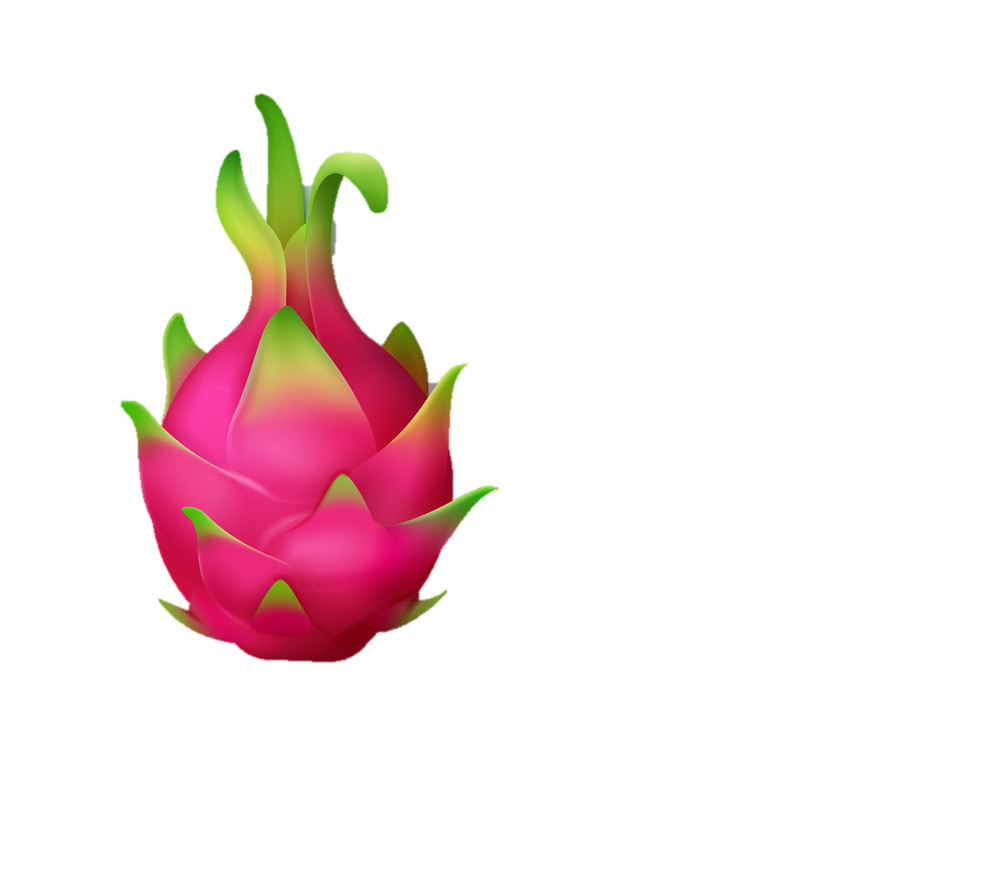 a. Số
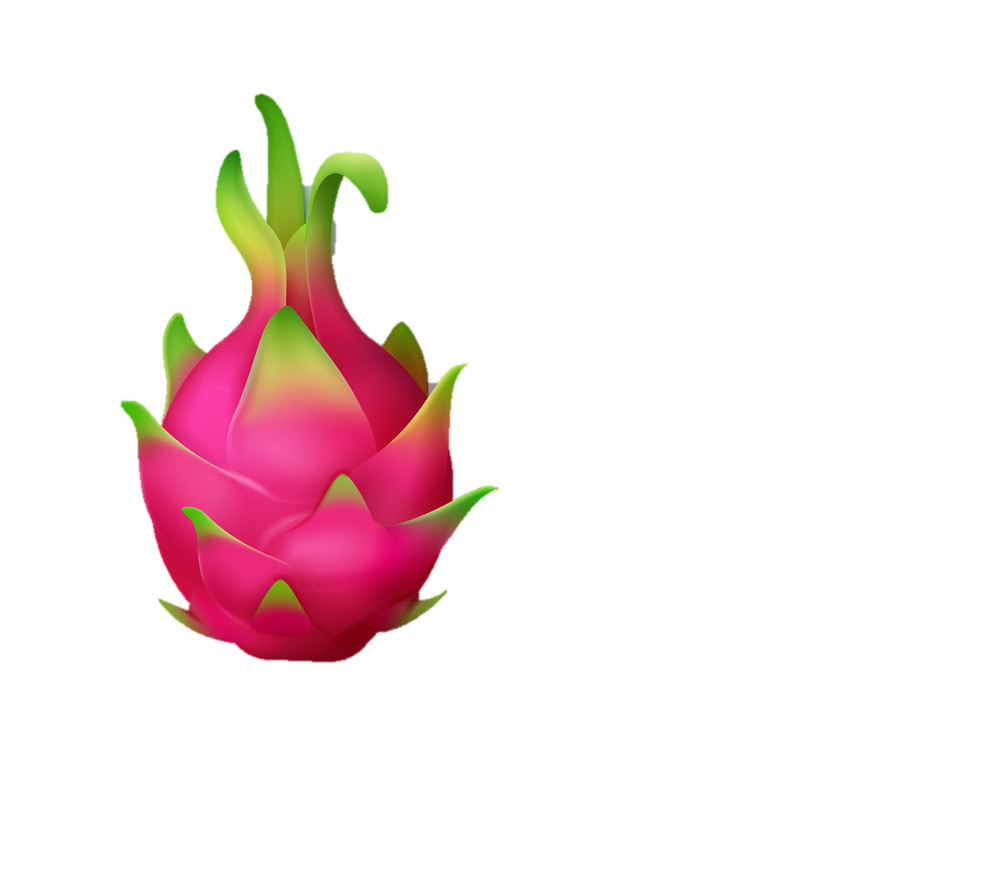 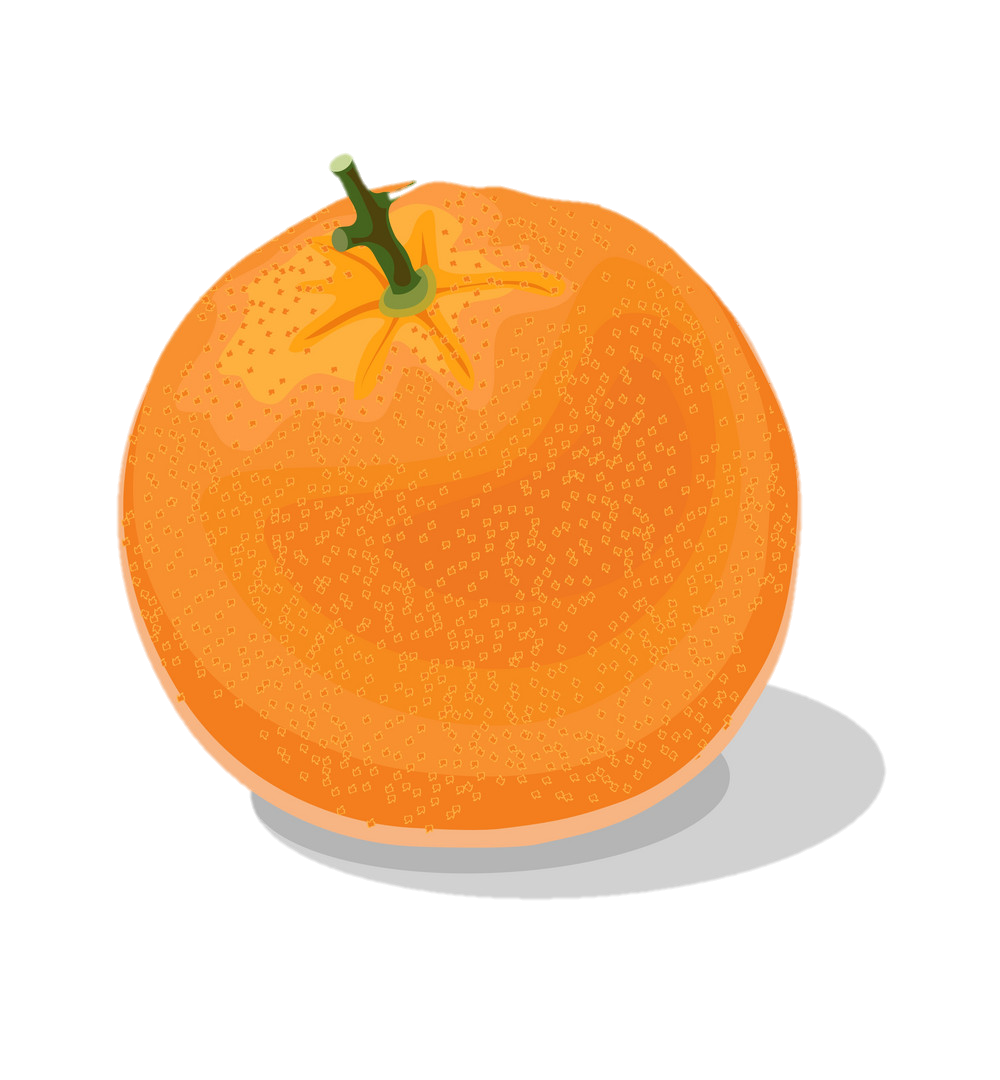 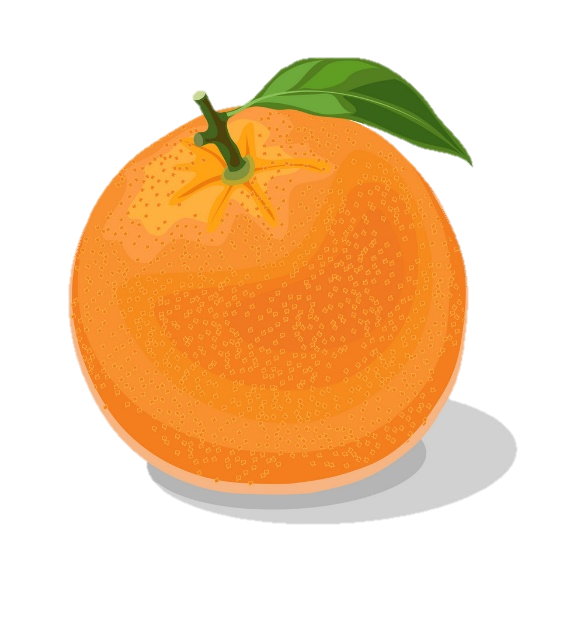 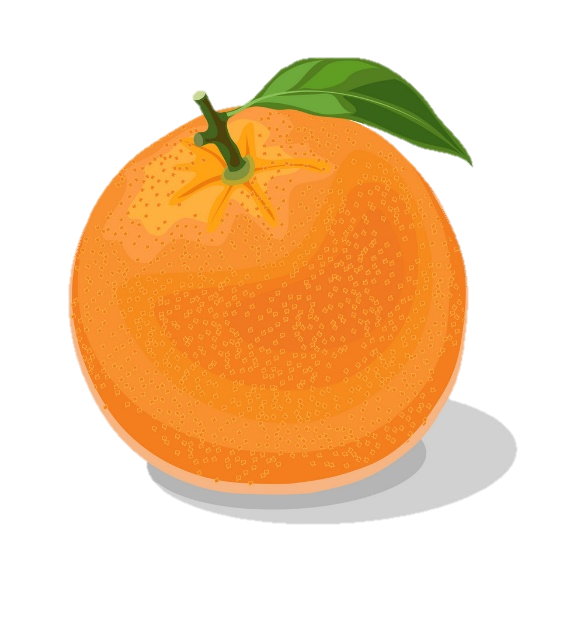 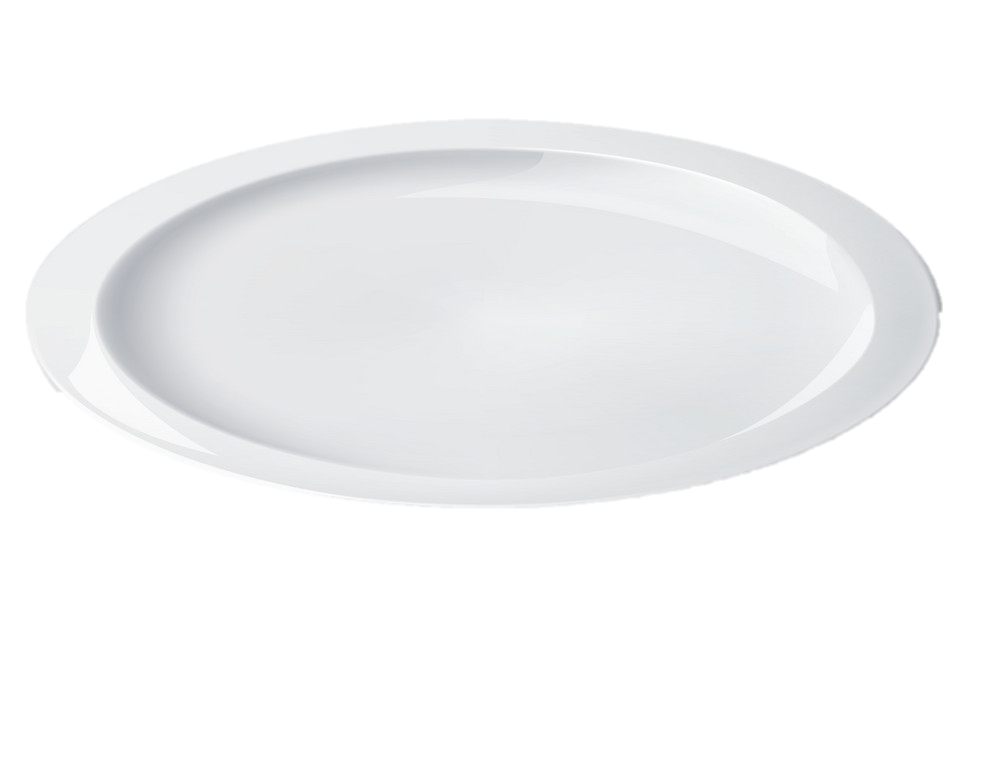 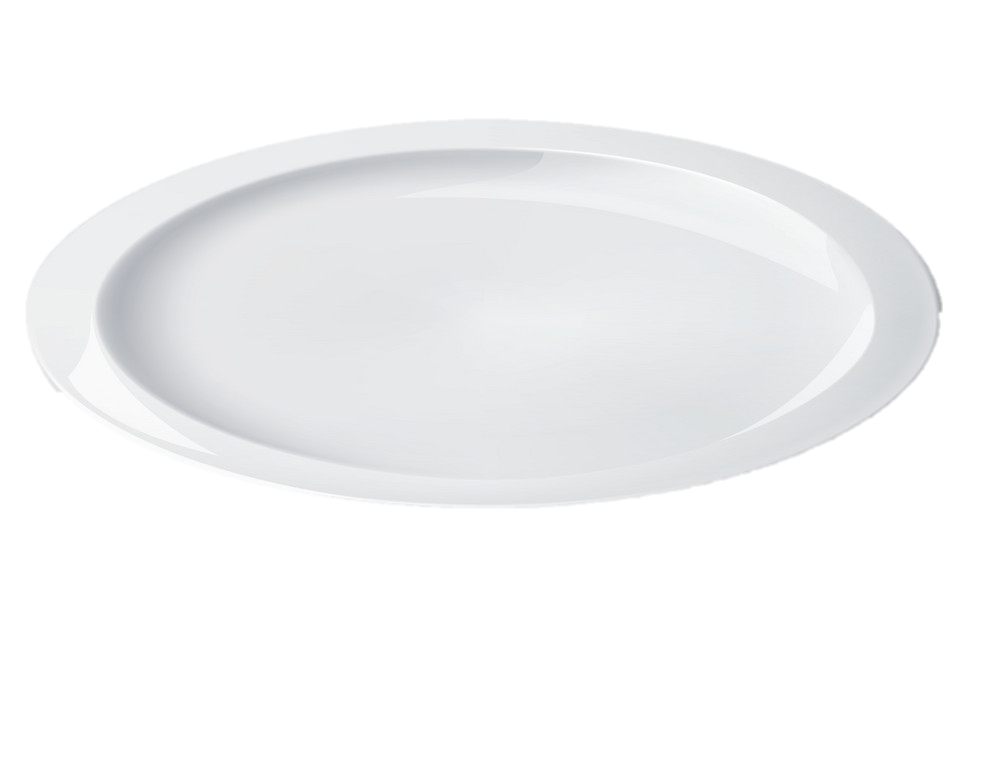 .?.
.?.
.?.
2
3
5
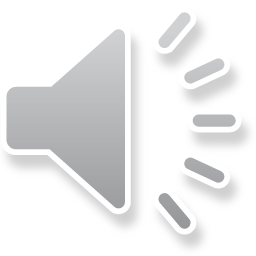 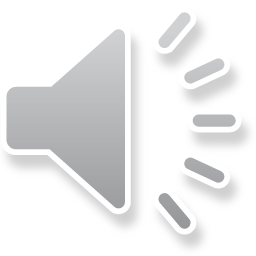 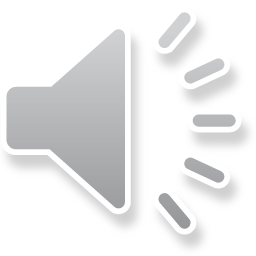 Bài 5: Quan sát tranh
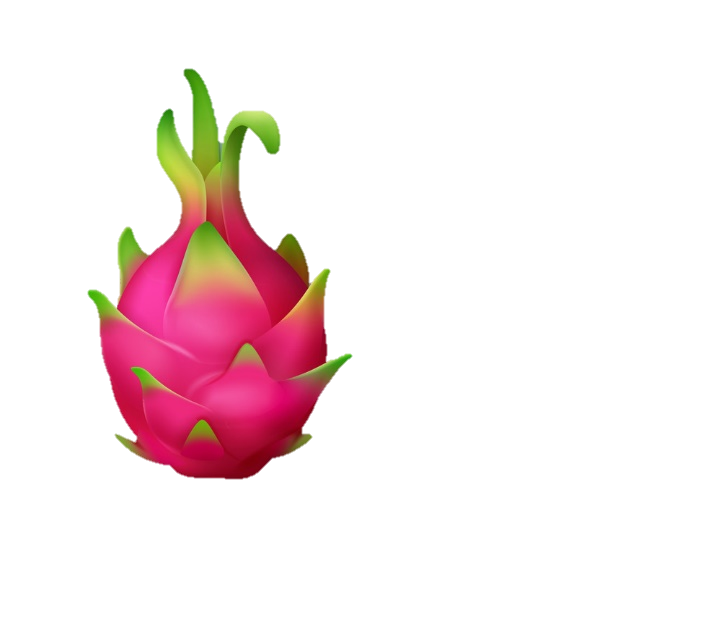 b. Viết hai phép tính cộng theo tranh.
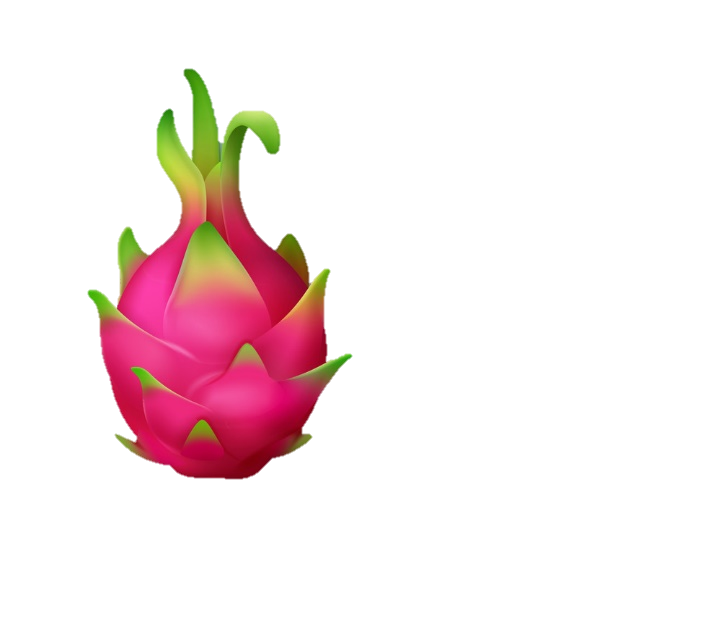 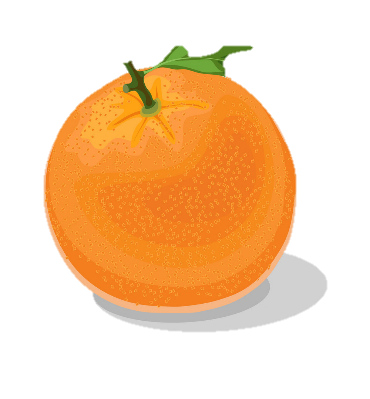 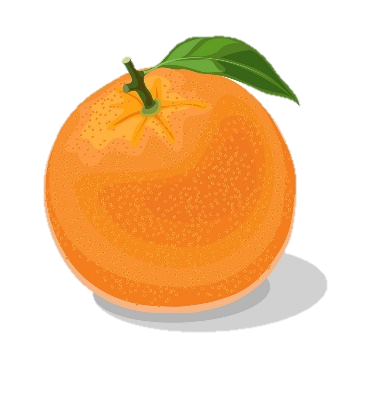 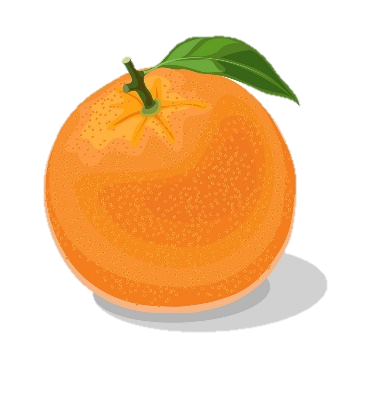 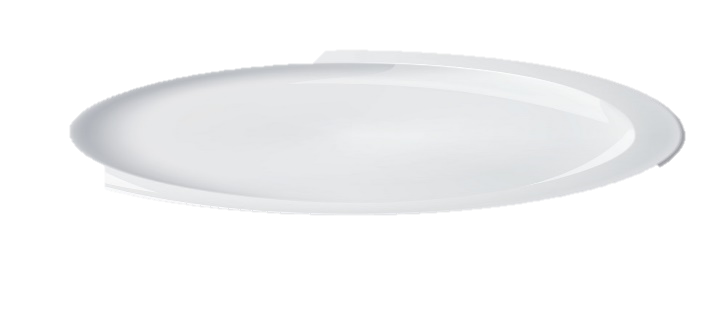 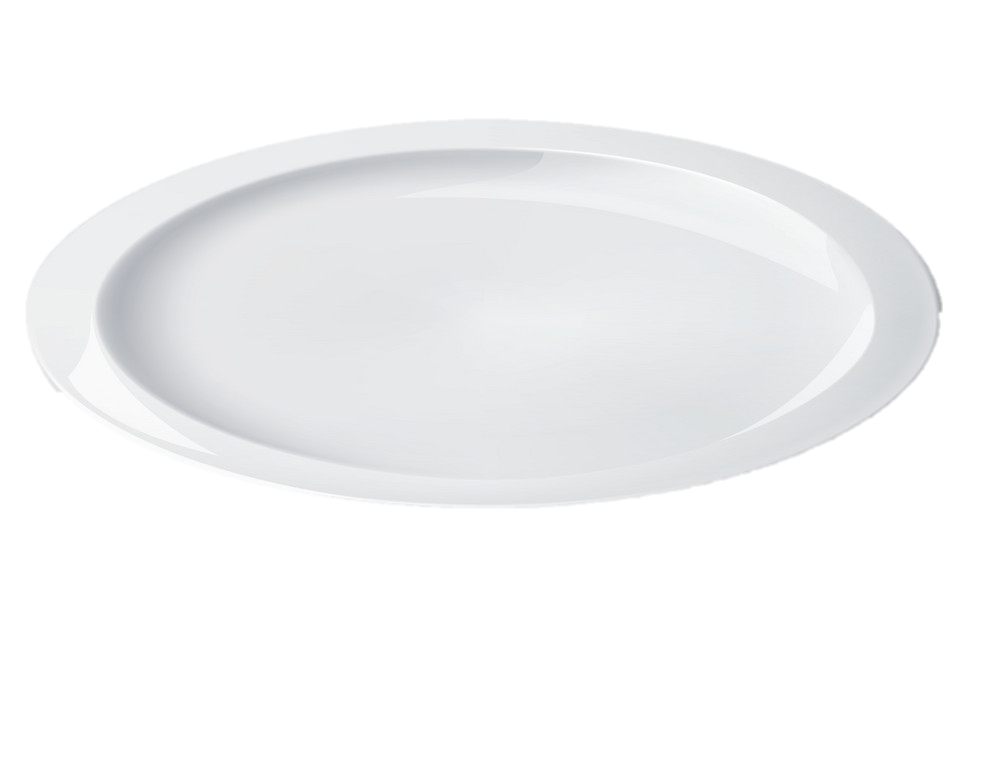 3
2
5
2+3=5
3+2=5
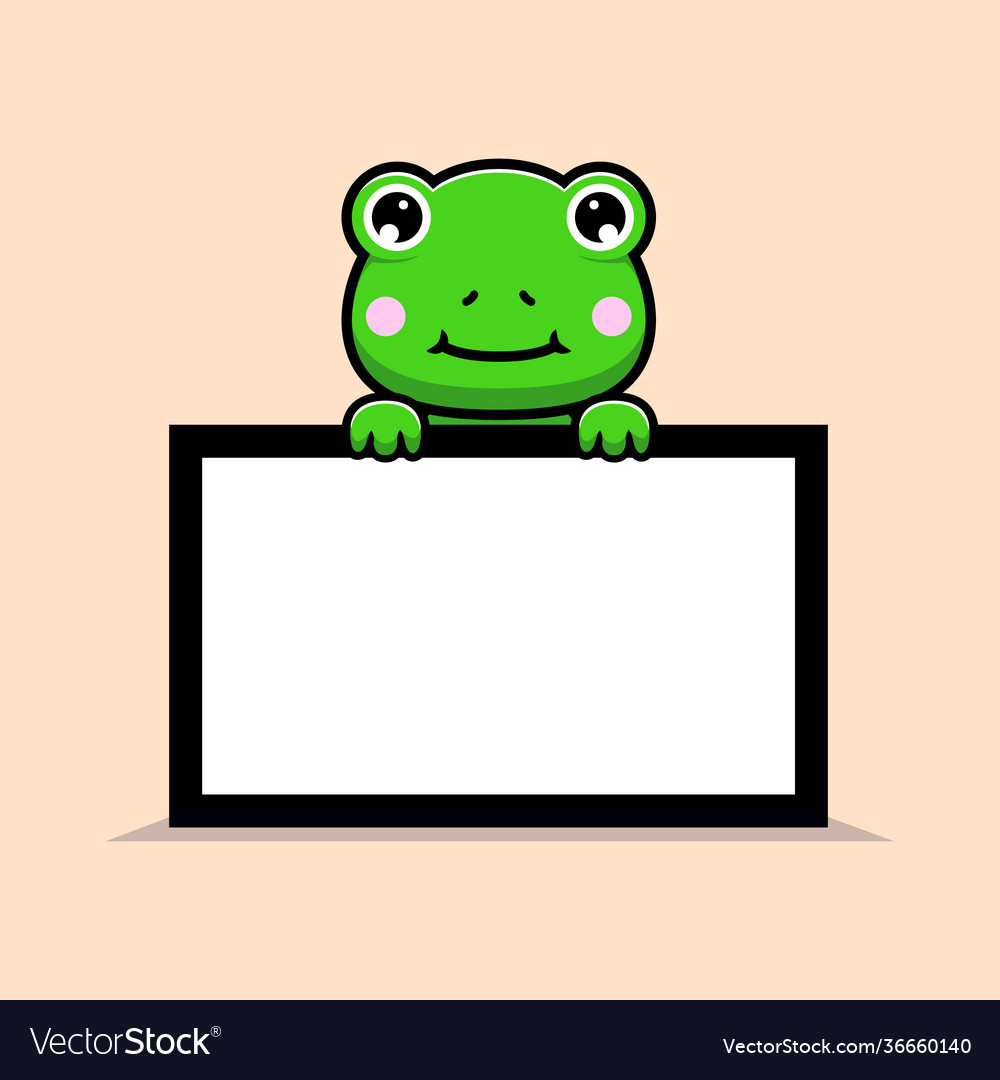 Nhận xét vị trí các số hạng
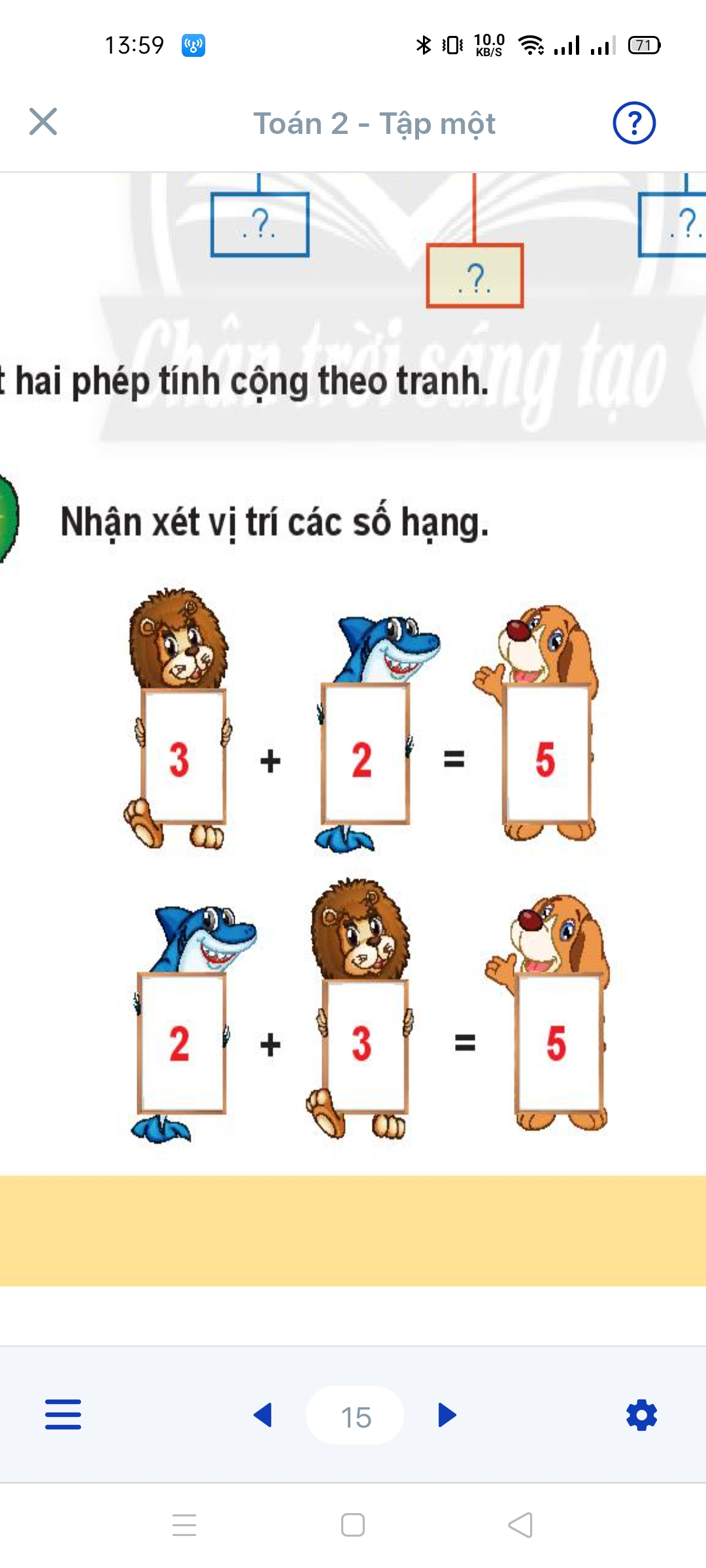 Vui hoïc
Vui học
5
3
2
Các số hạng đều là 3 và 2 nhưng khác vị trí
Tổng đều bằng 5
5
3
2
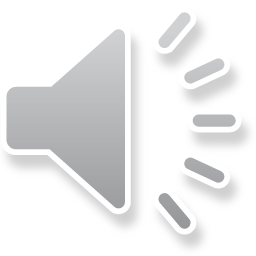 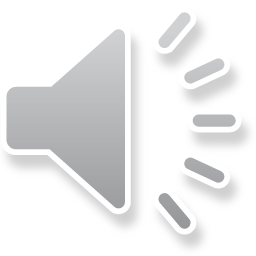 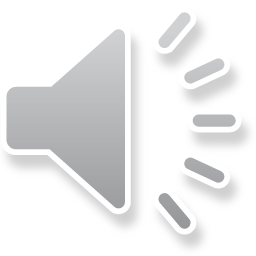 Bài 6: Số? (Theo mẫu)
28
28
48
48
100
100
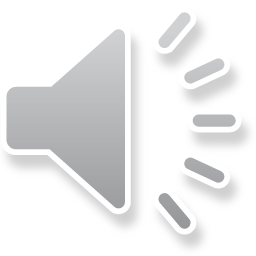 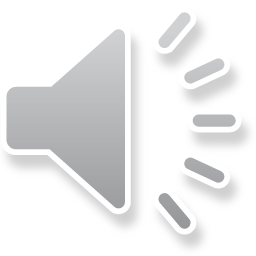 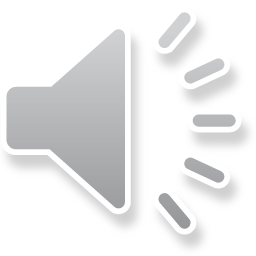 Bài 6: Tìm trứng cho gà mẹ
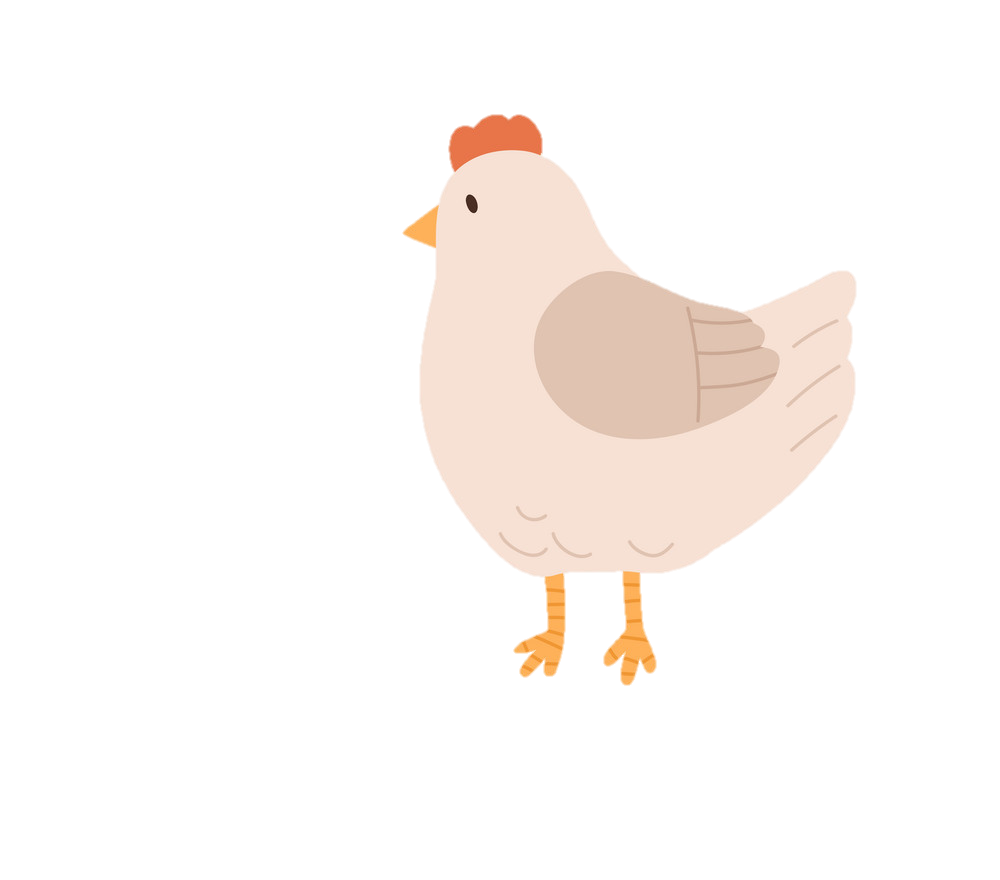 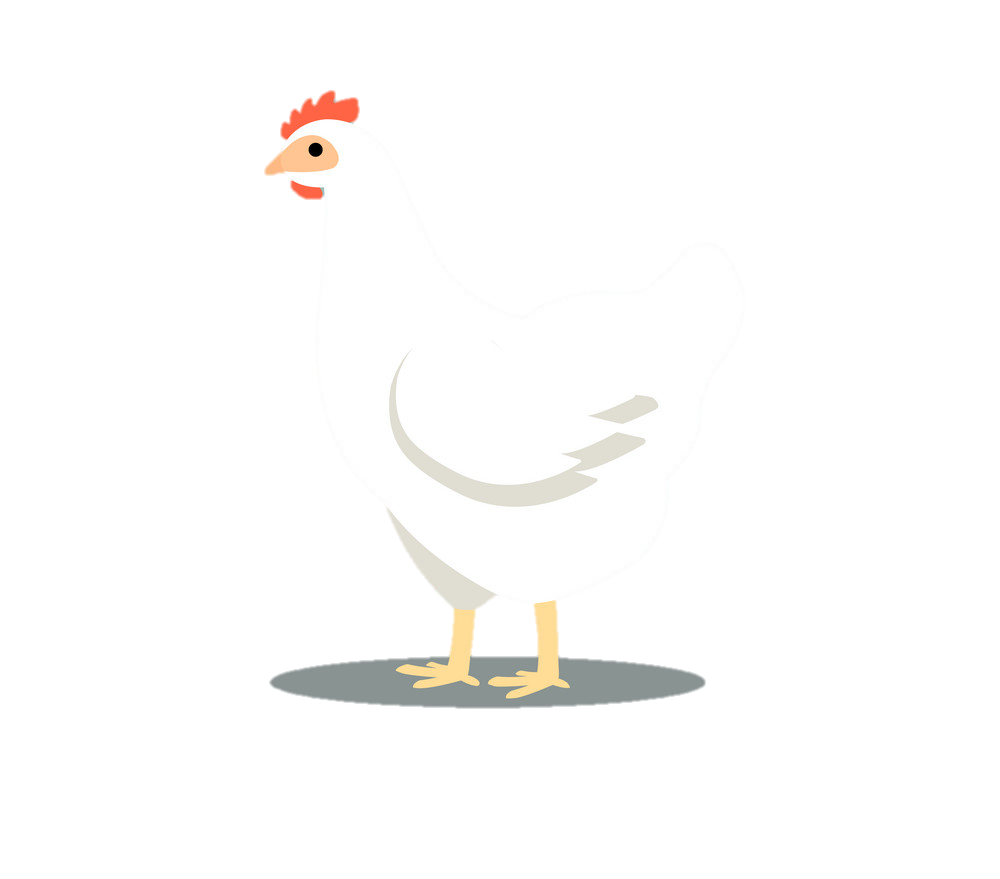 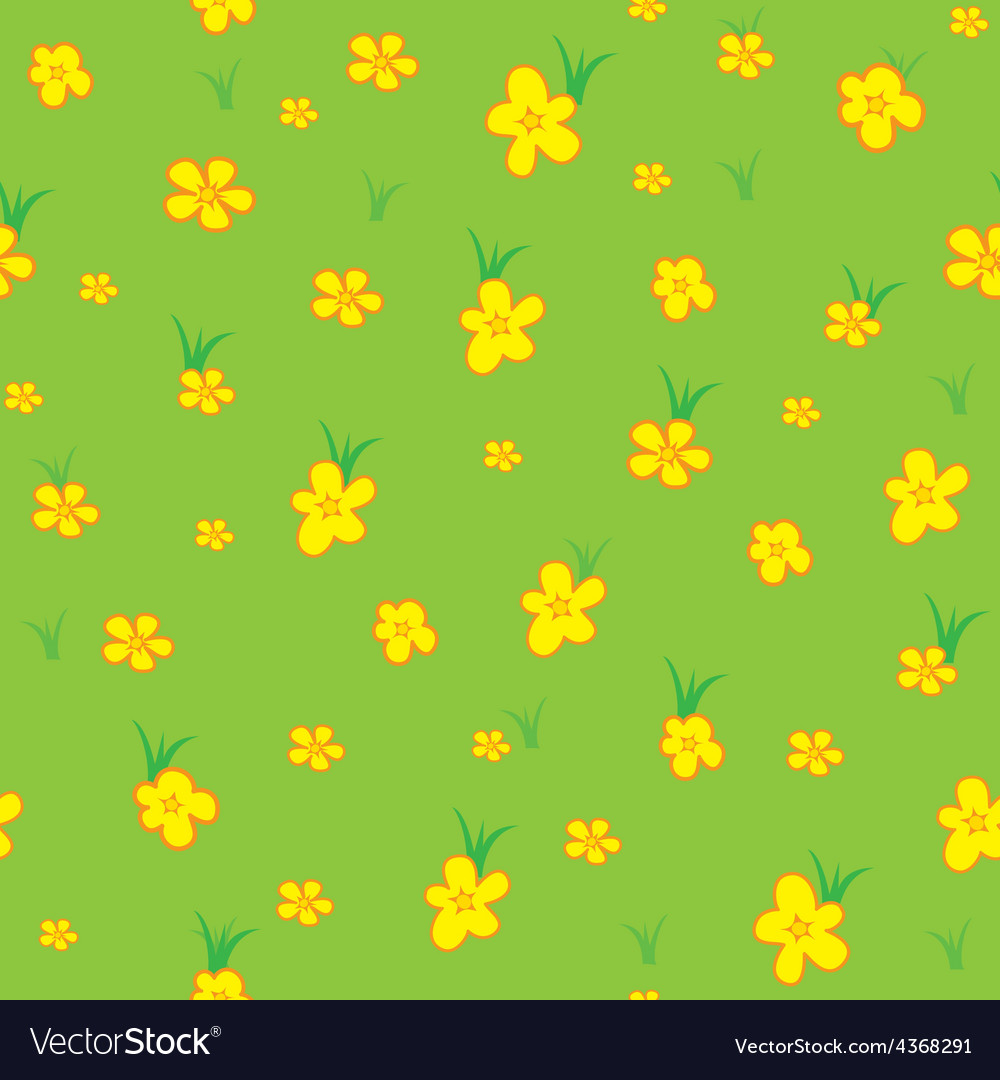 8
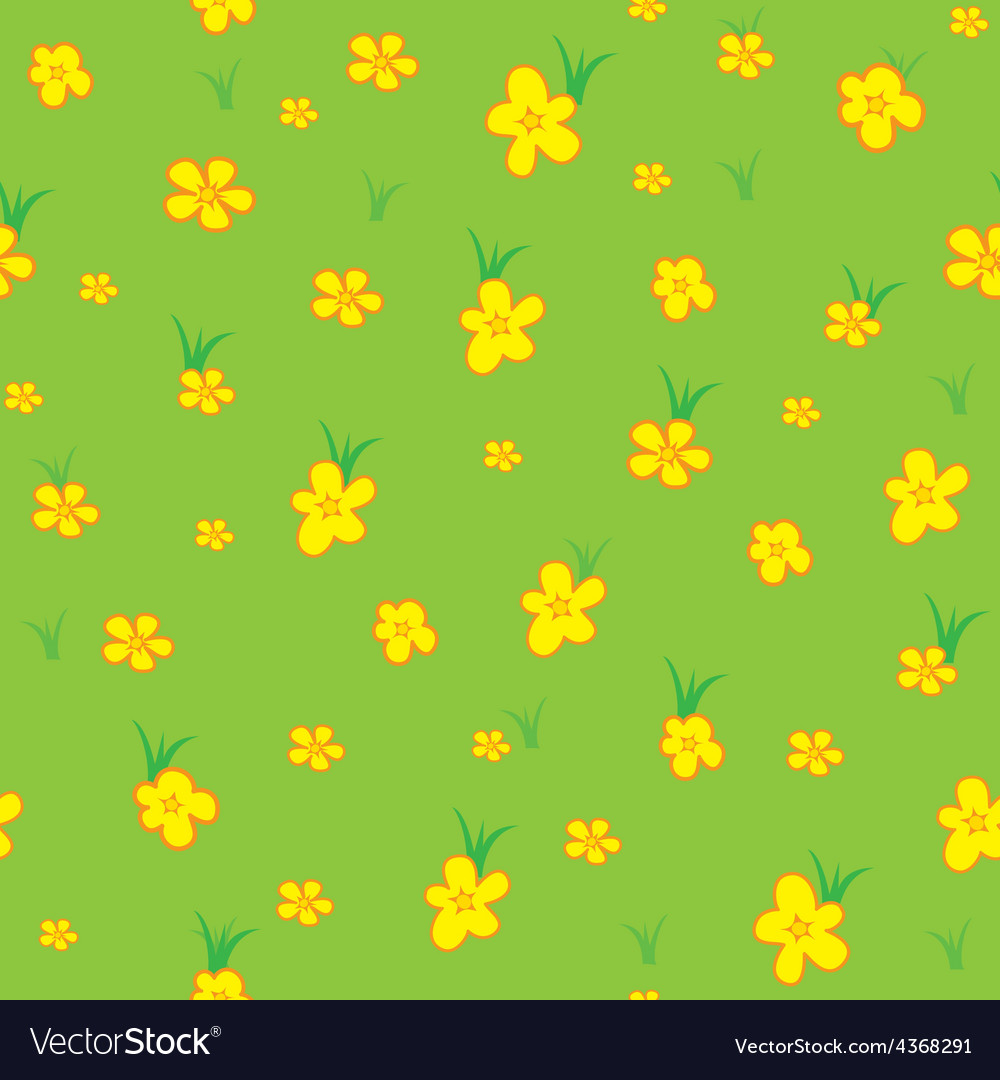 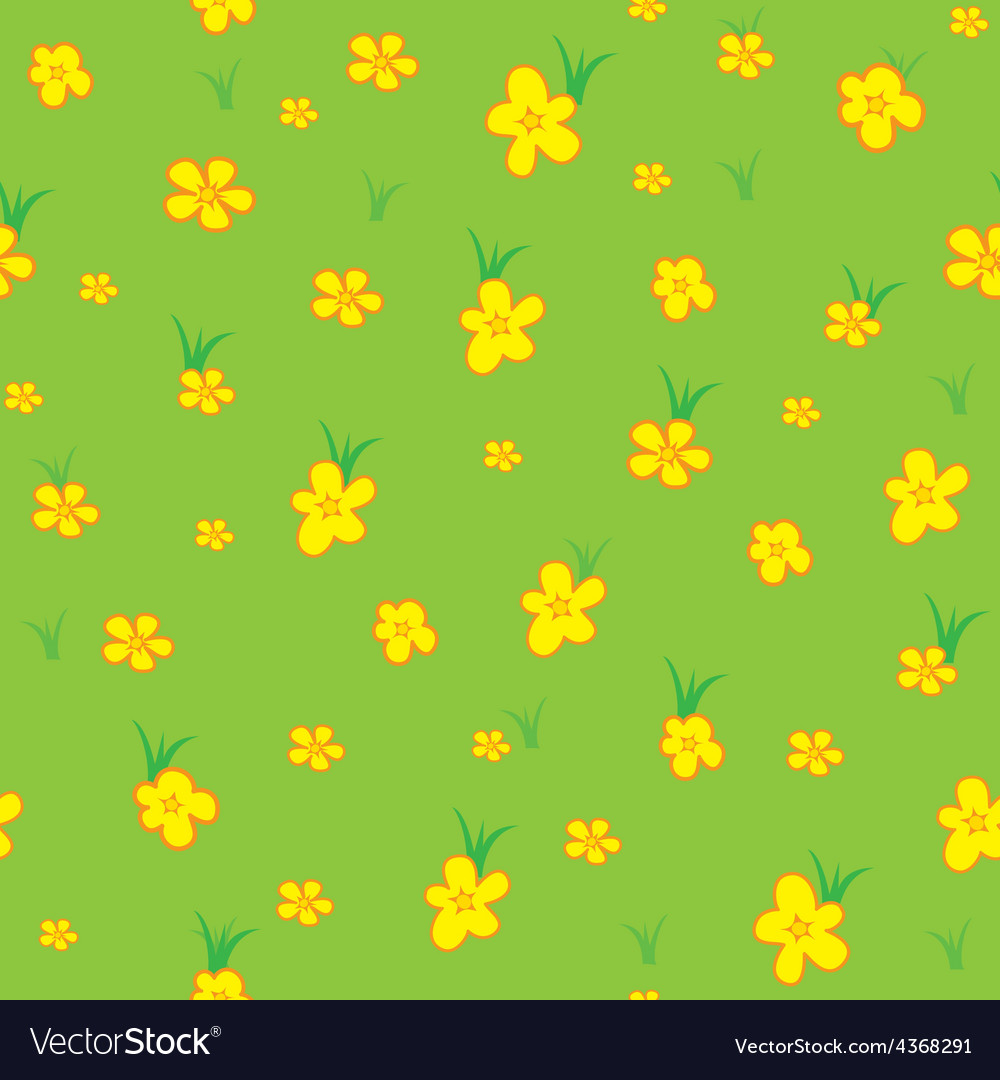 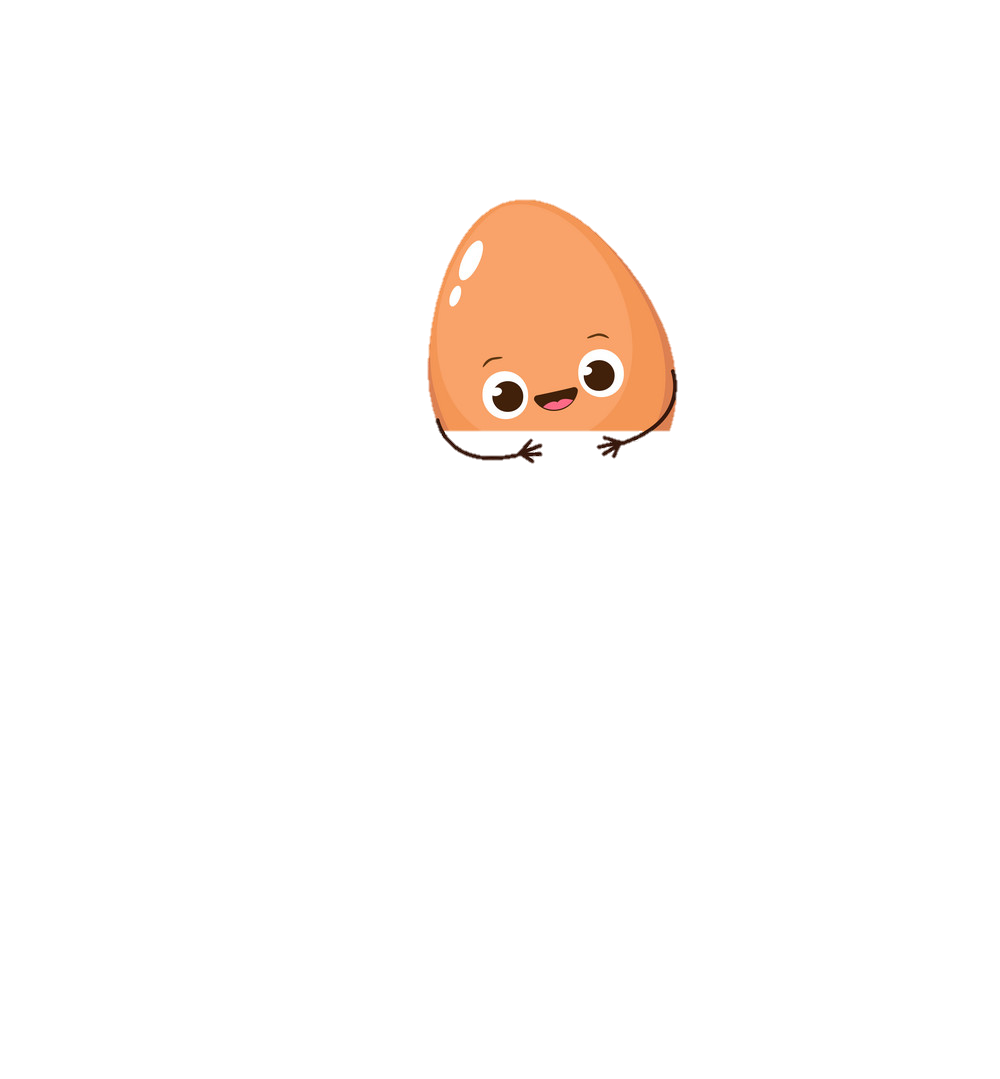 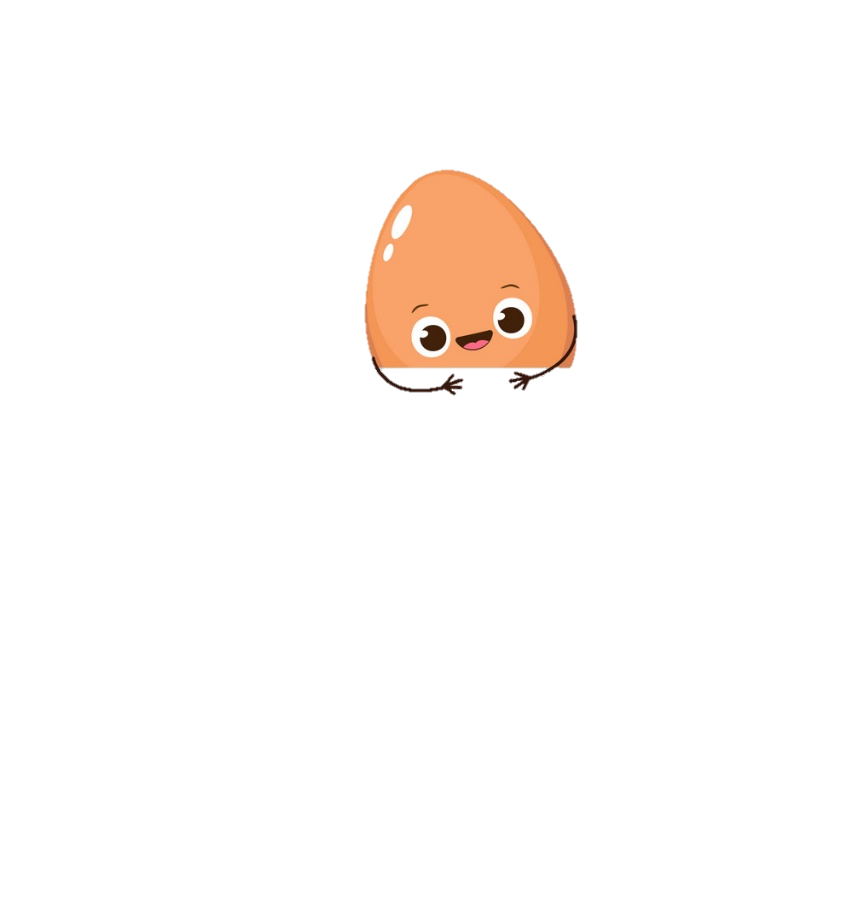 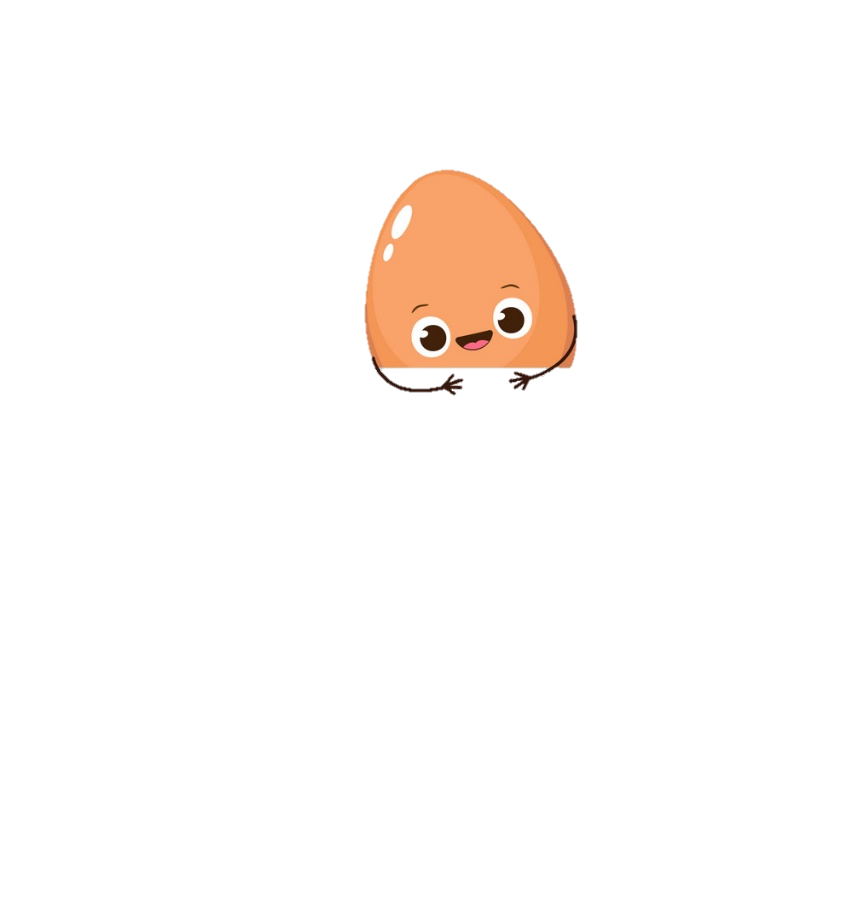 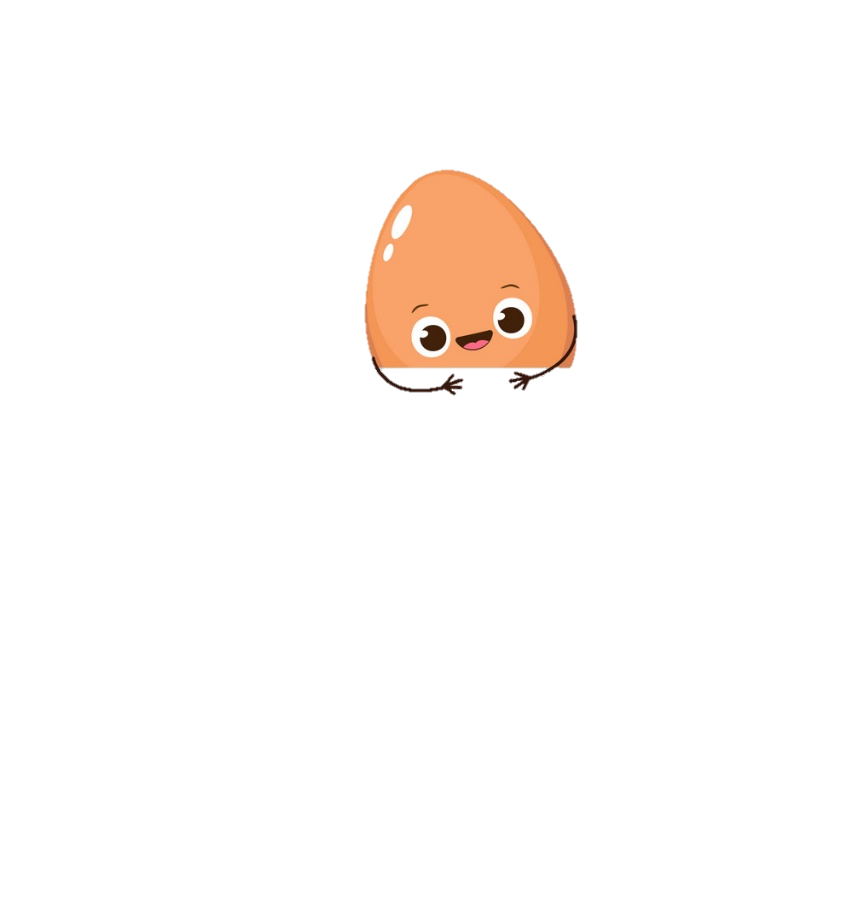 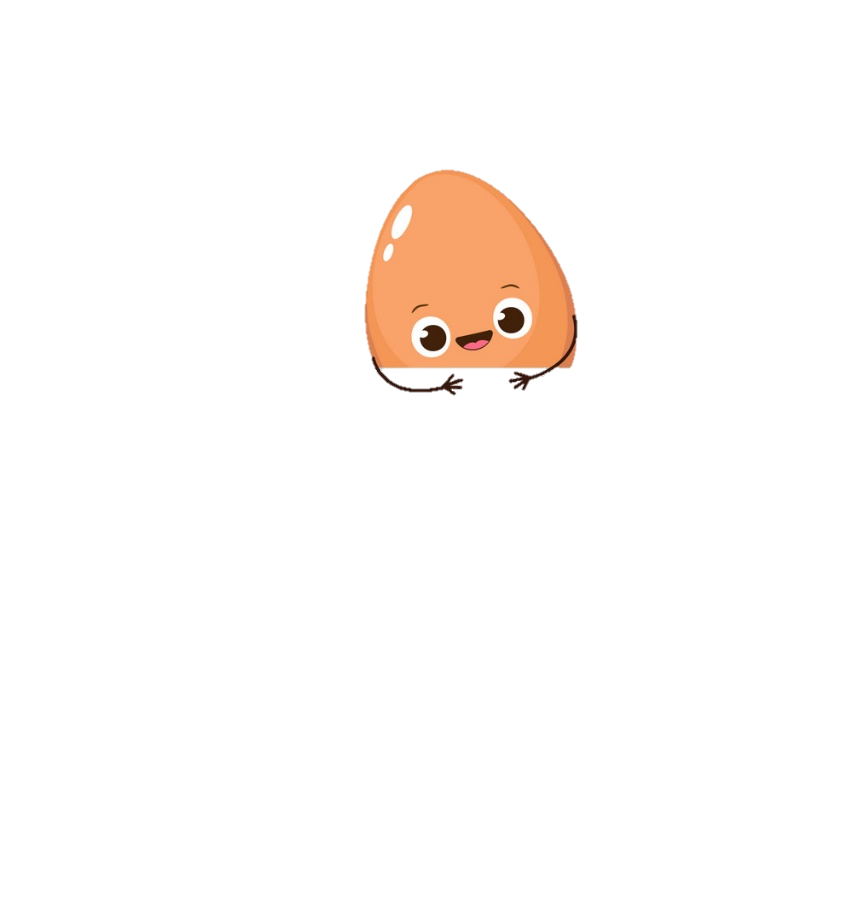 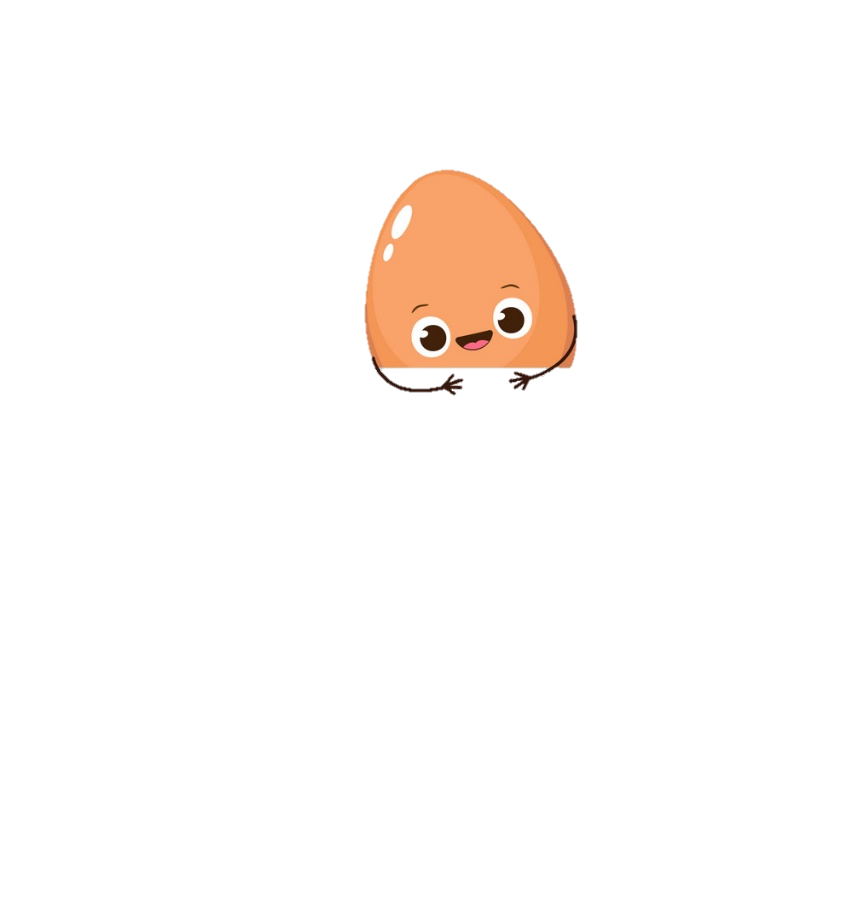 6
Tổng của 
2 và 6
Tổng của 
1 và 5
Tổng của 
4 và 4
Tổng của 
0 và 6
Tổng của 
8 và 1
Tổng của 
3 và 6
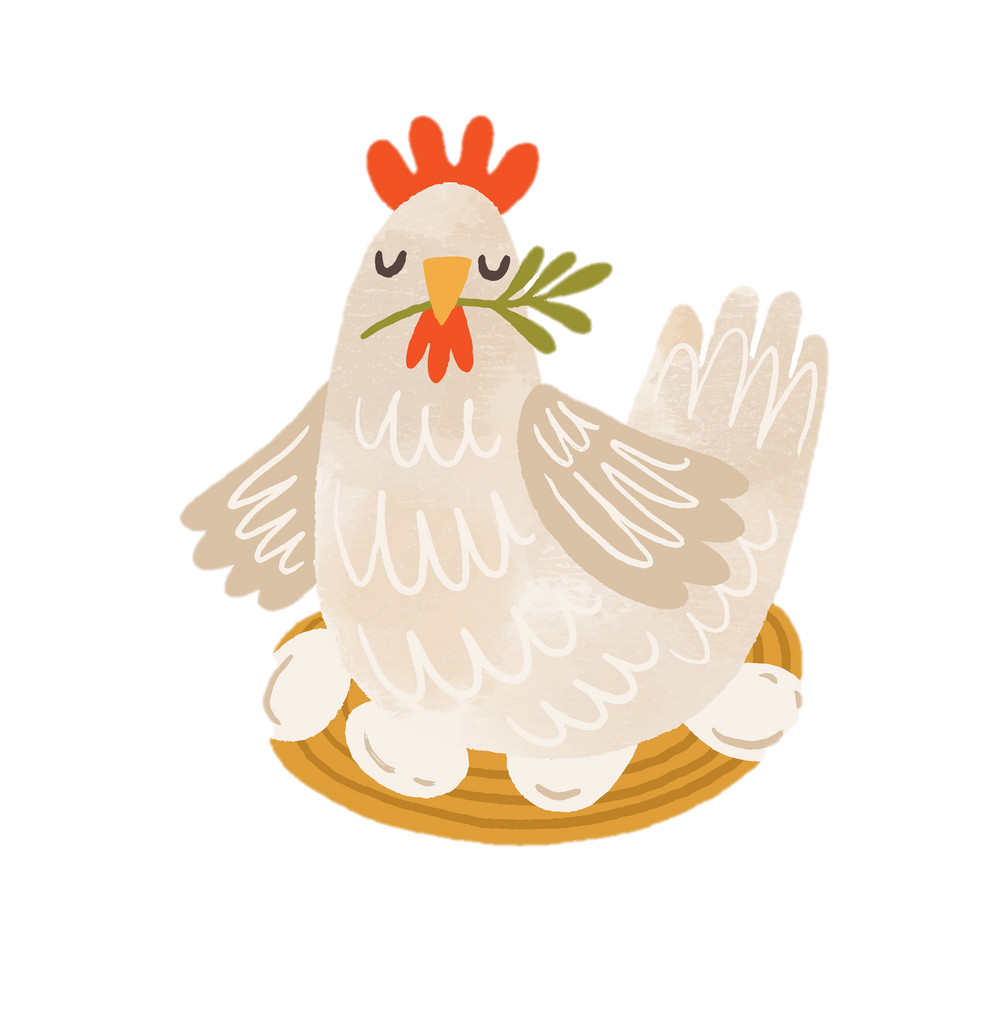 9
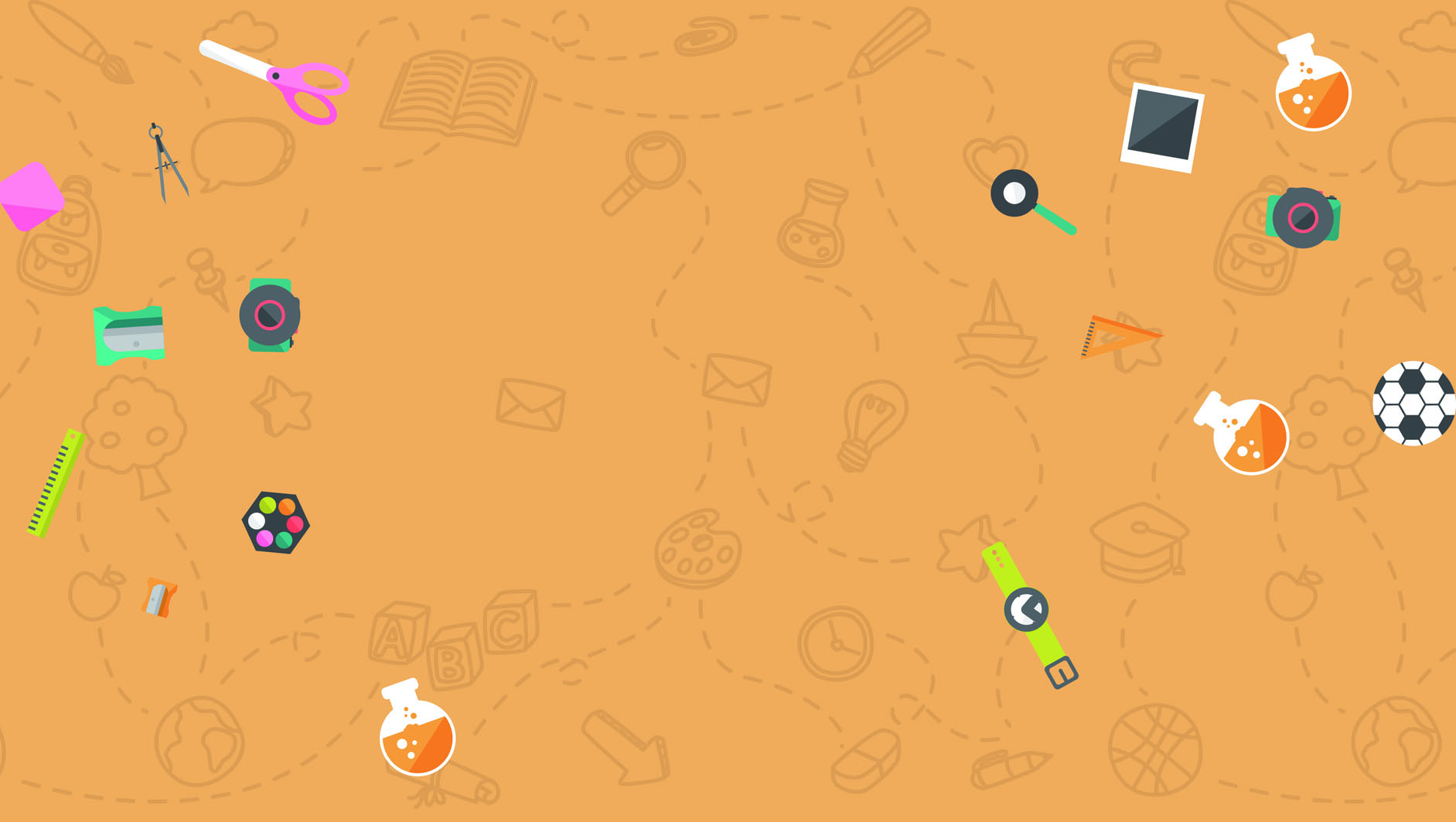 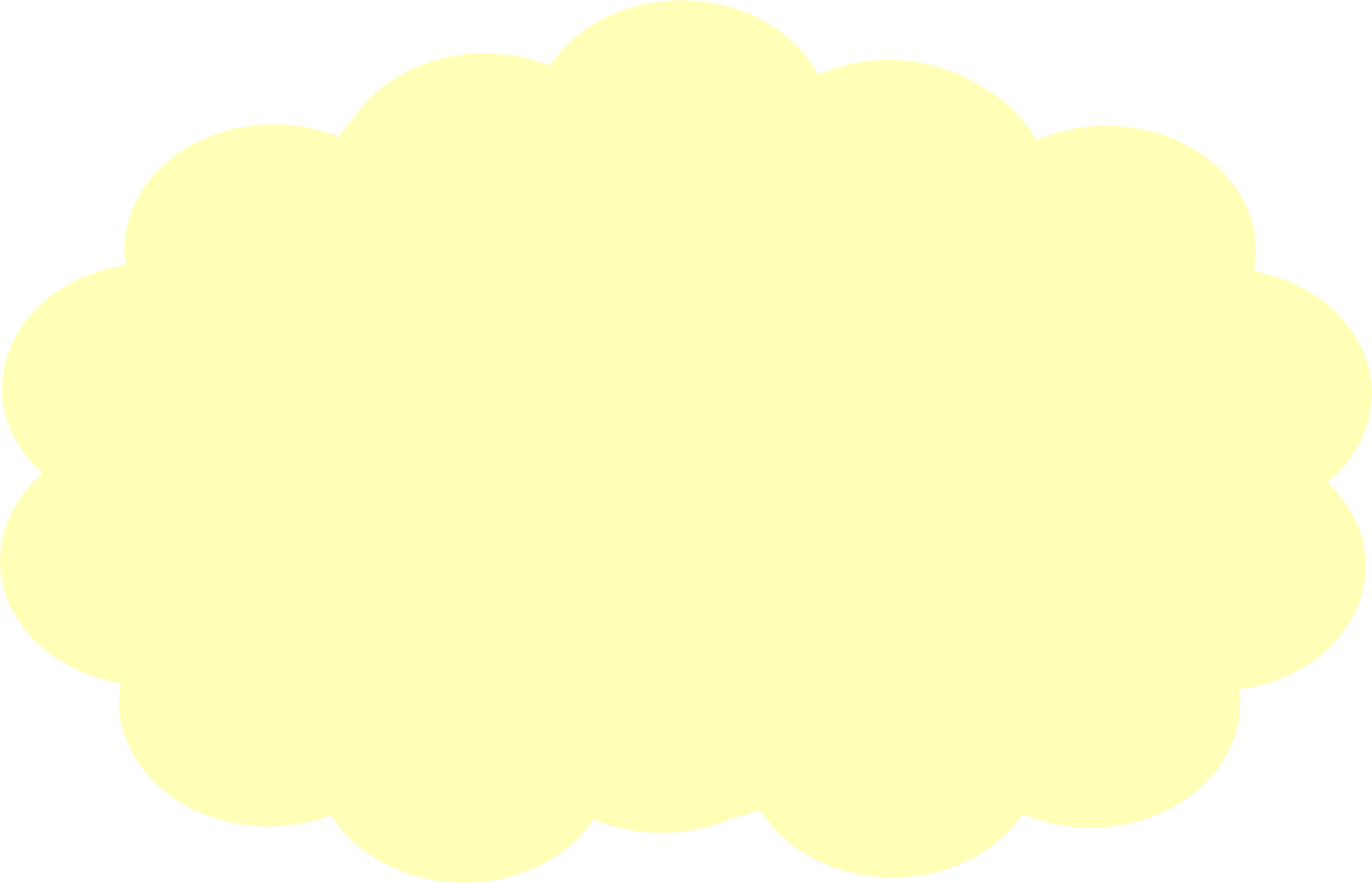 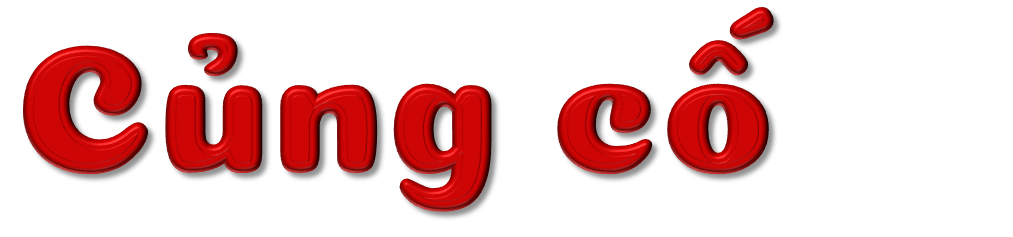 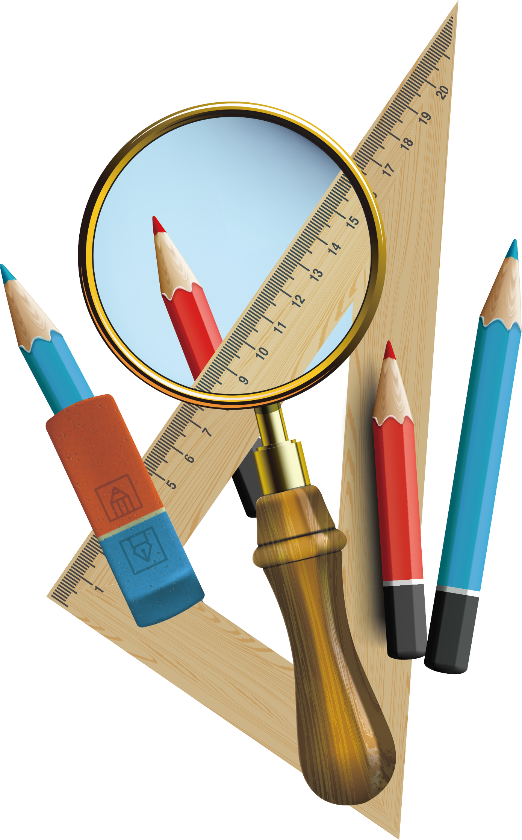 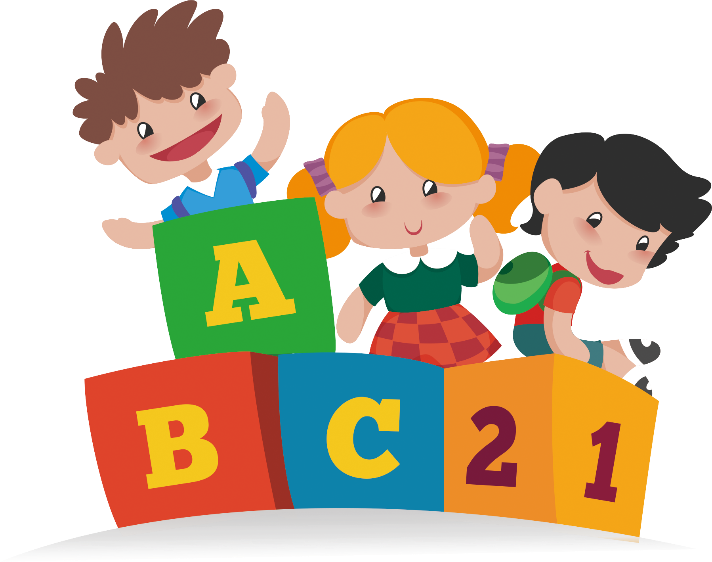 Trò chơi: Hỏi nhanh – Đáp gọn
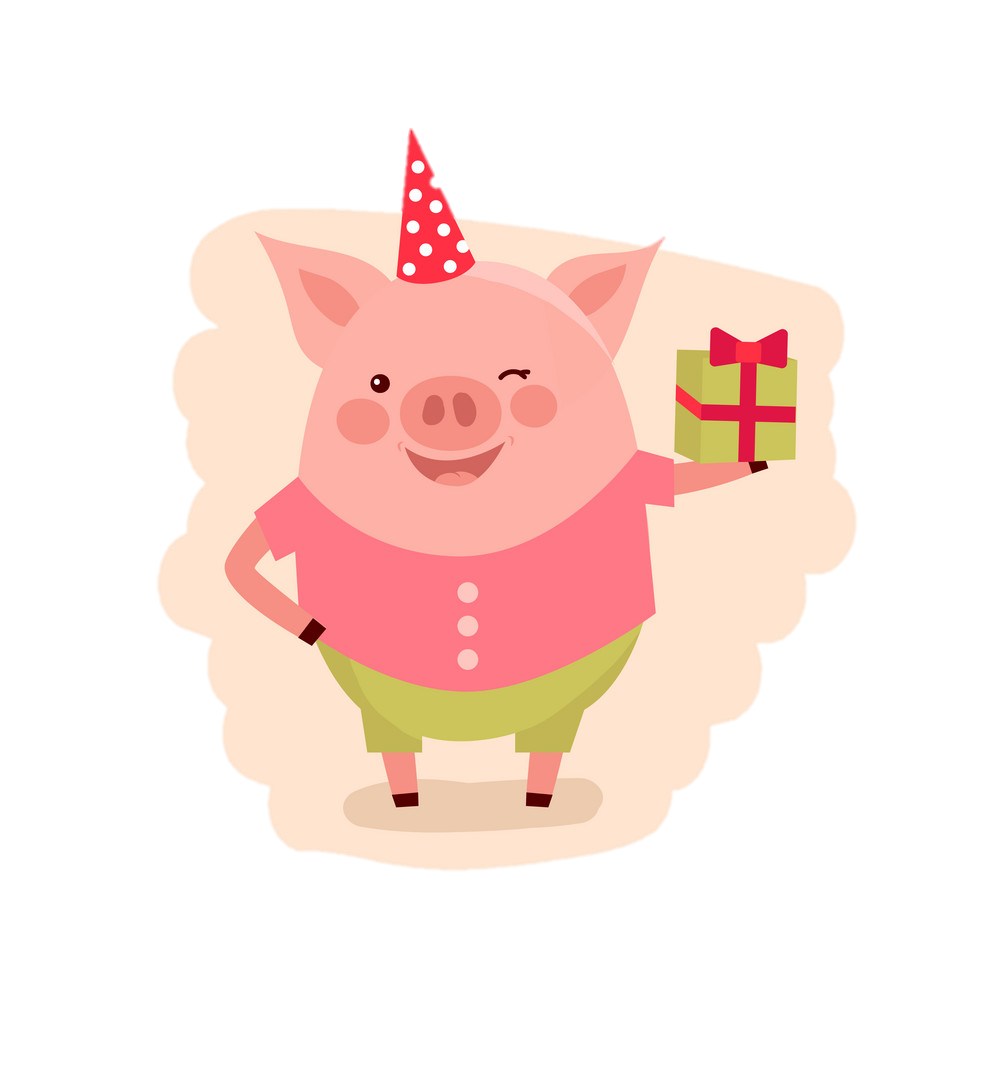 Hãy chọn 1 món quà đi nào!
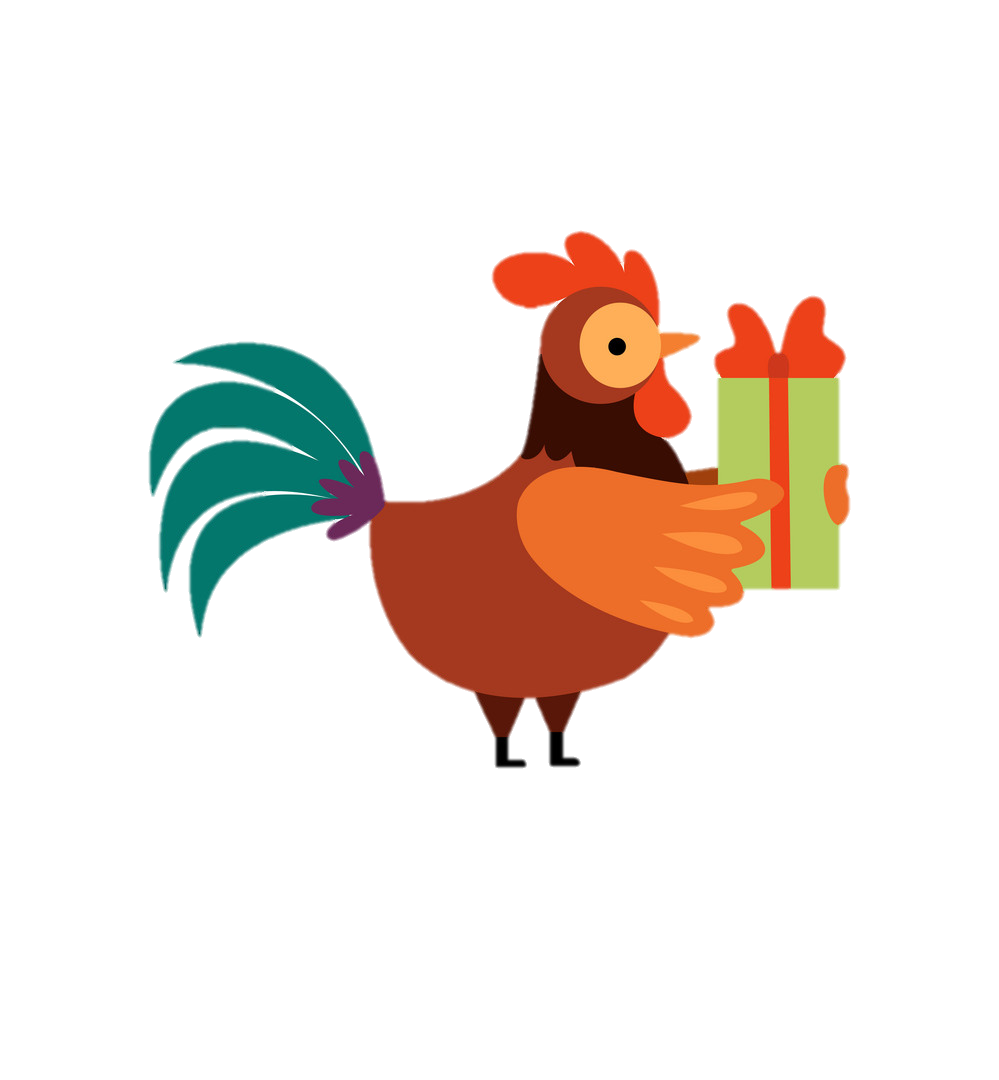 Khi món quà mở ra, 
em hãy gọi tên các 
thành phần của phép cộng.
11+20=31
7+3=10
7 và 3 là số hạng.
10 là tổng.
11 và 20 là số hạng.
31 là tổng.
[Speaker Notes: Sau khi phổ biến luật. 
Giáo viên Click chuột vào món quà của heo hoặc gà mà HS chọn. 
HS trả lời xong, GV click chuột vào khung phép cộng để hiện đáp án.]
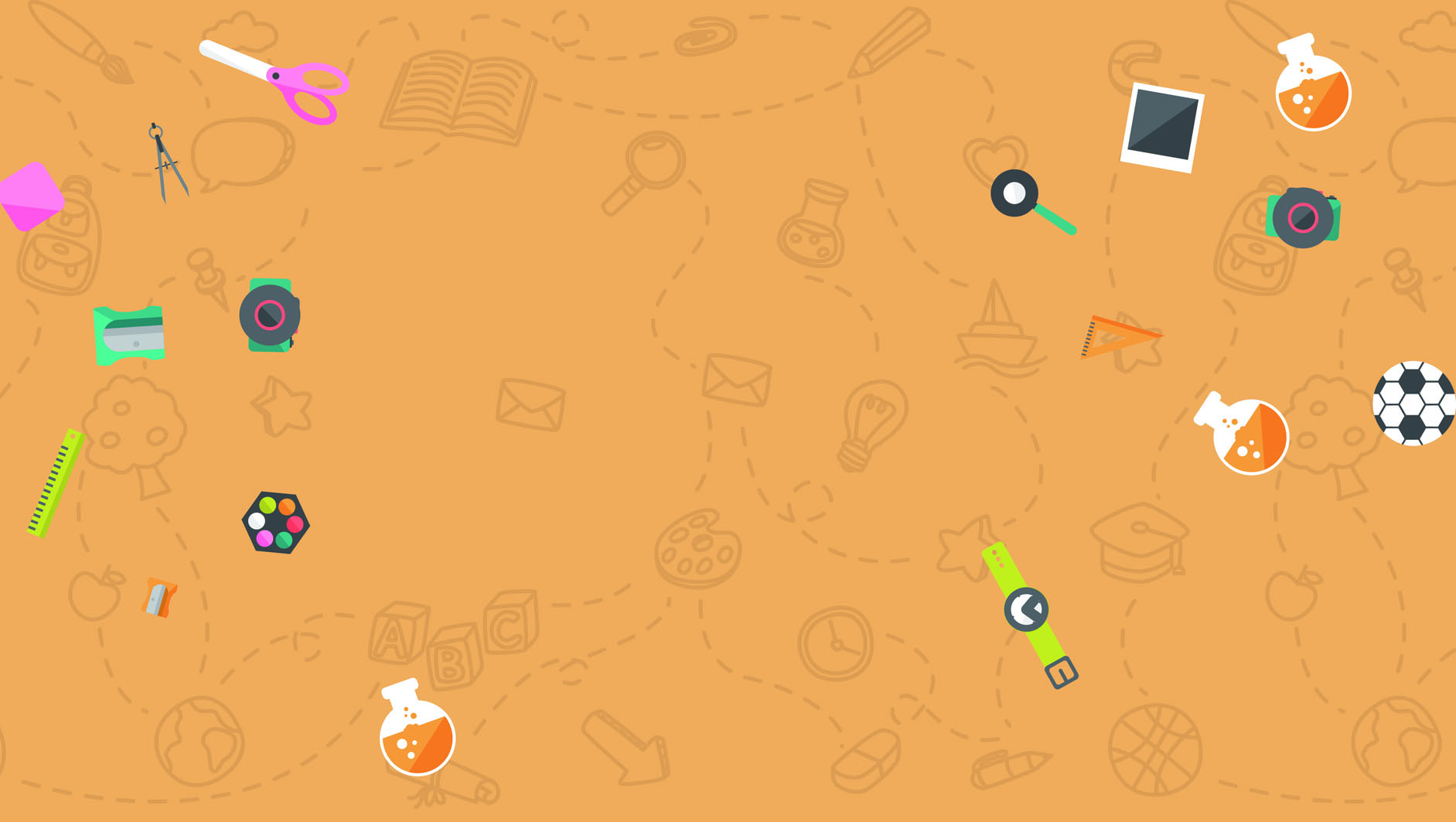 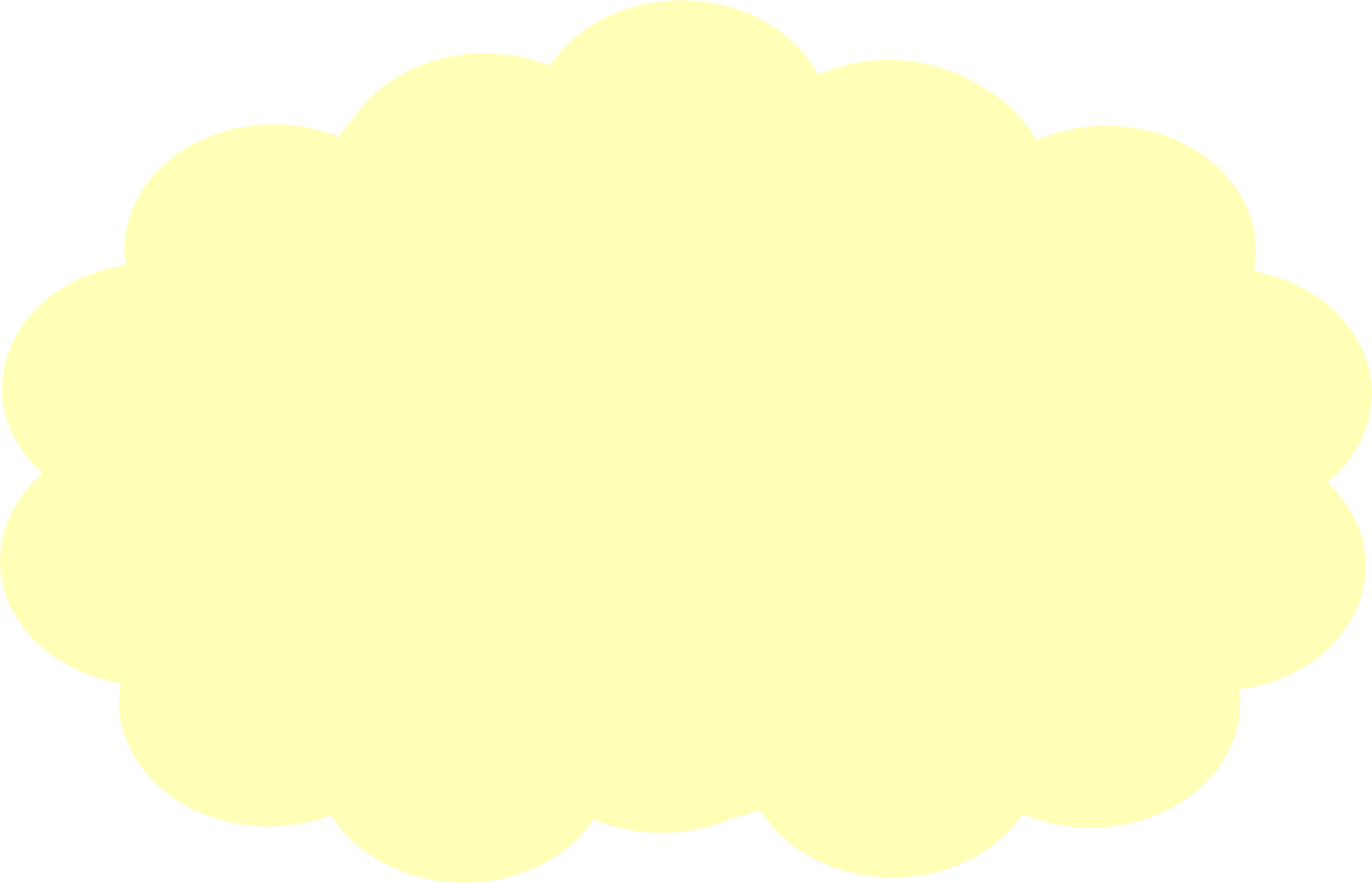 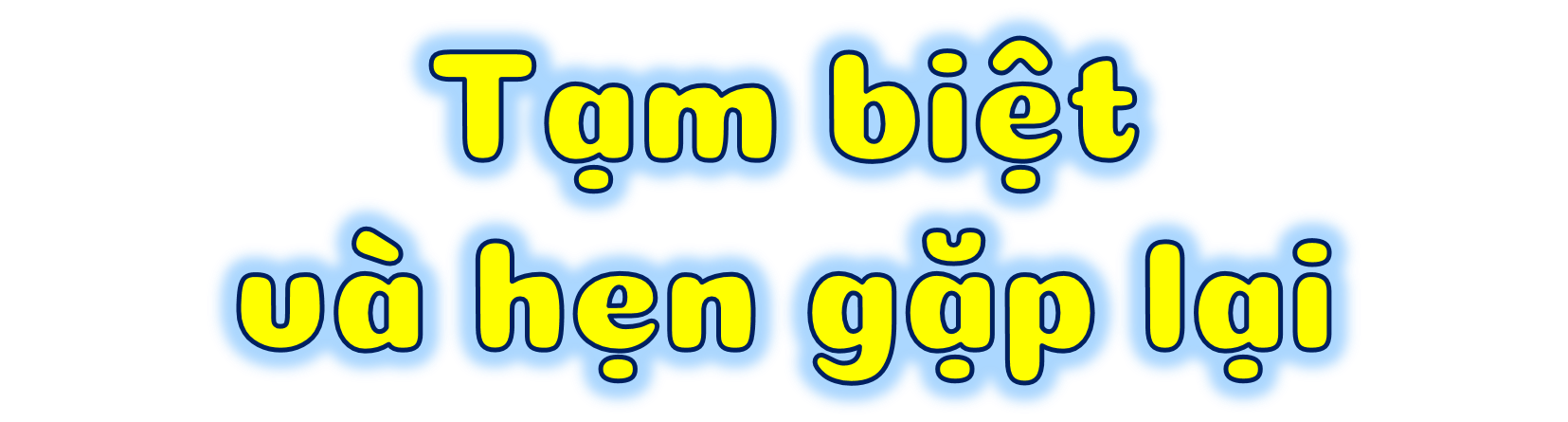 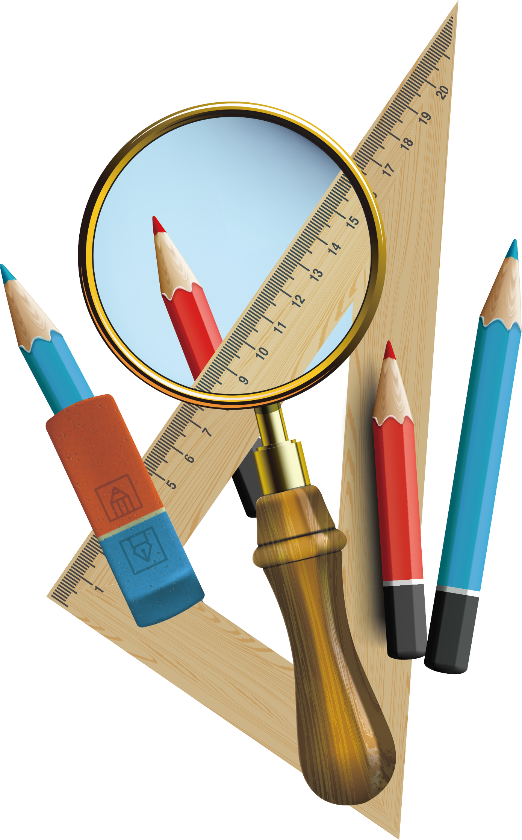 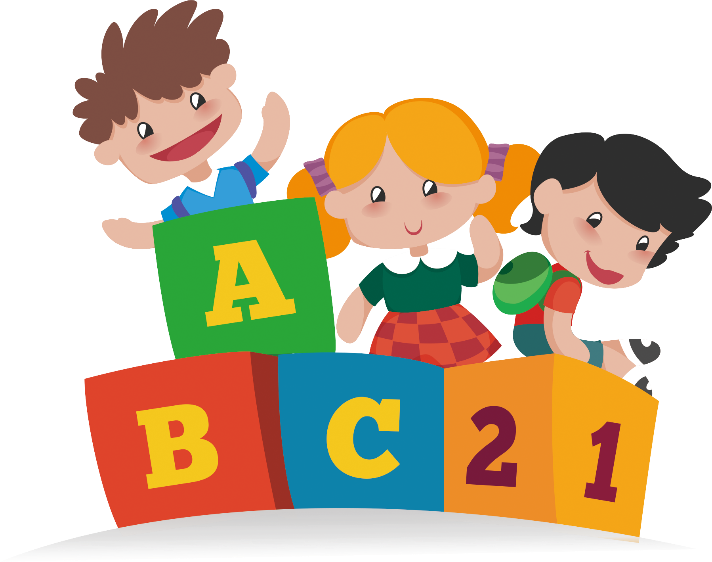